Java RESTful Web Service
陳俊良
2019/12/21
In MA121
目錄
Web Service(後端)
RWD(前端)
前後端串接
2
一、Web Service(後端)
3
程式環境/軟體下載
下載JDK8：下載
下載Eclipse：下載
下載Jackson和mysql-connector：下載
下載Jersey：下載
下載Tomcat：下載
設定系統環境變數：安裝JDK後會自動設定，如未自動設定：教學
下載postman：下載 (建議要註冊，用FB不能記住密碼)
4
程式架構說明
Product
Test
MyRESTServices
ProductCatalogResource
新修刪查
OOOO
OOOOResource
新修刪查
XXXX
XXXXResource
新修刪查
AAAA
AAAAResource
XXXXServices
新修刪查
5
程式架構說明
資料庫的所有資料表
公用類別(工具)：
Status：協助顯示資料處理狀態與訊息
DbConnection：協助資料庫連線
6
第1層-建立專案
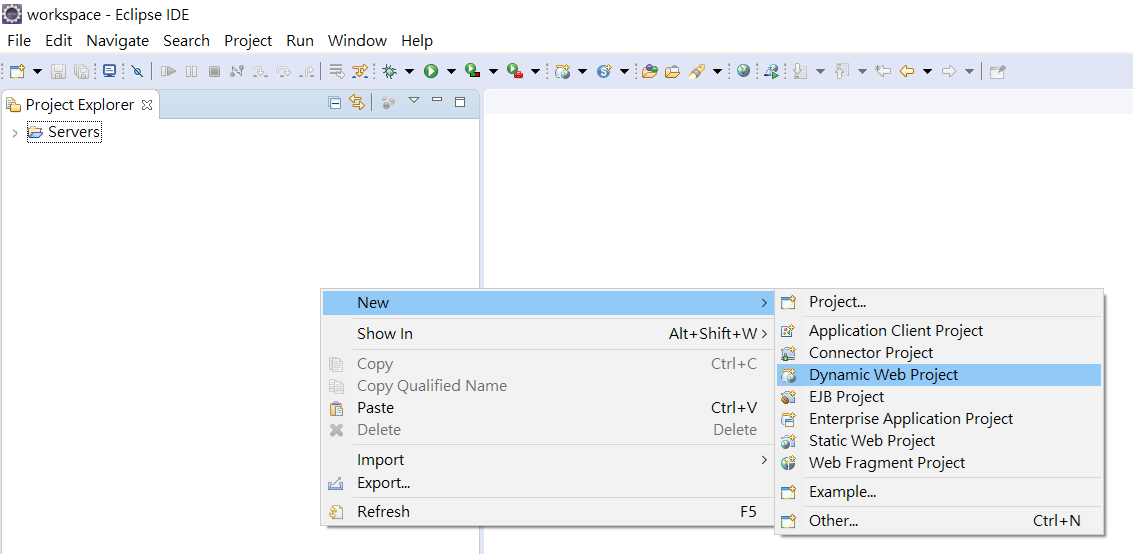 7
第1層-建立專案
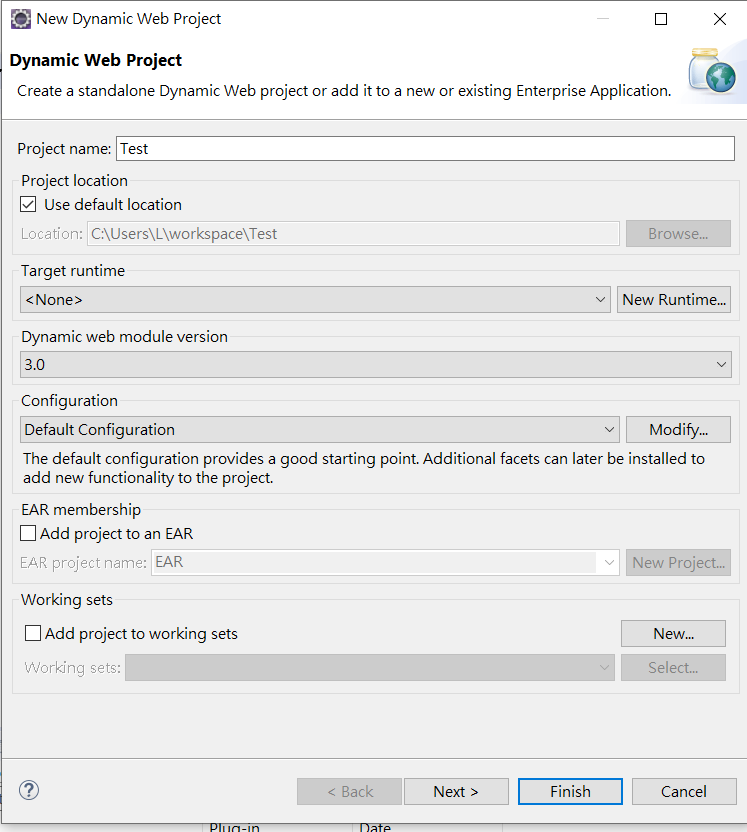 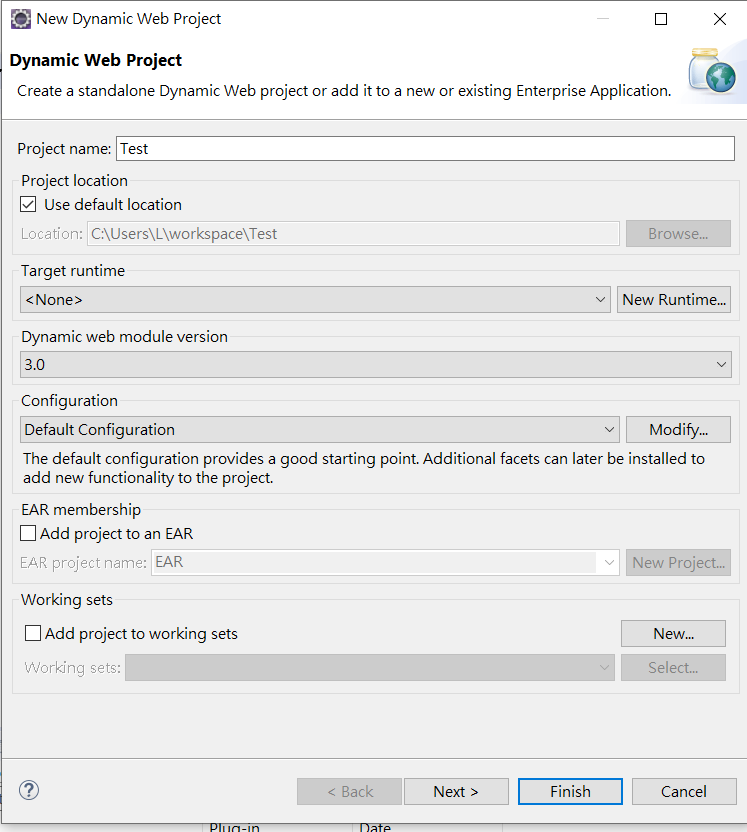 8
第1層-建立套件
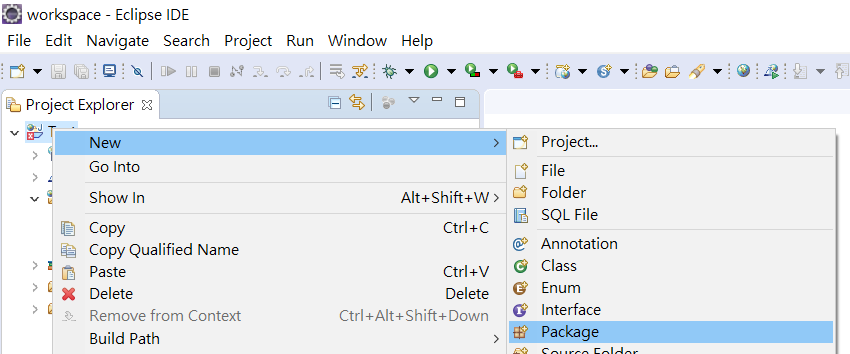 9
第1層-建立套件
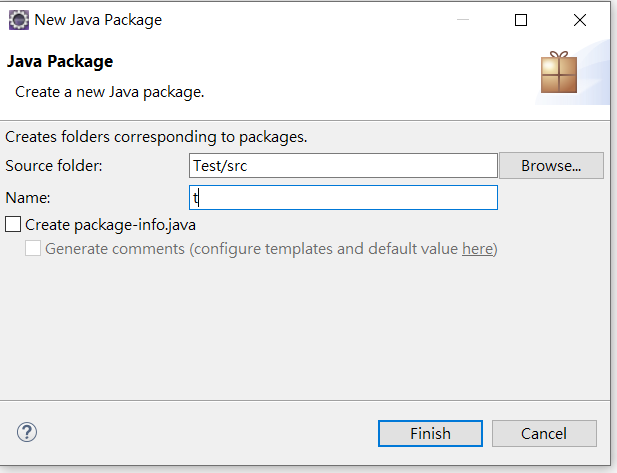 10
將JAX-RS加入函式庫
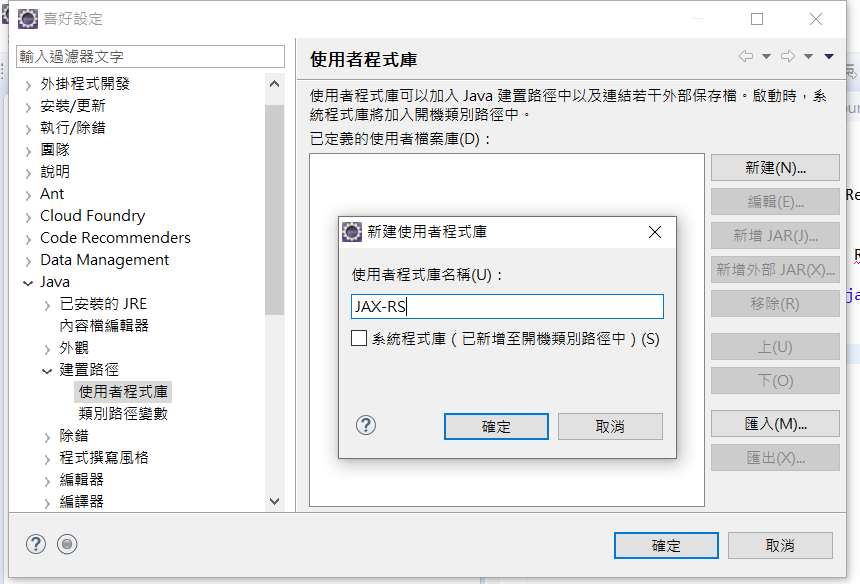 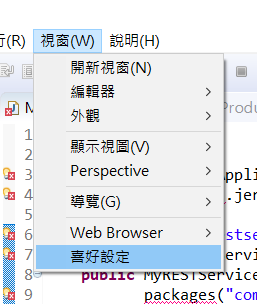 11
將JAX-RS加入函式庫
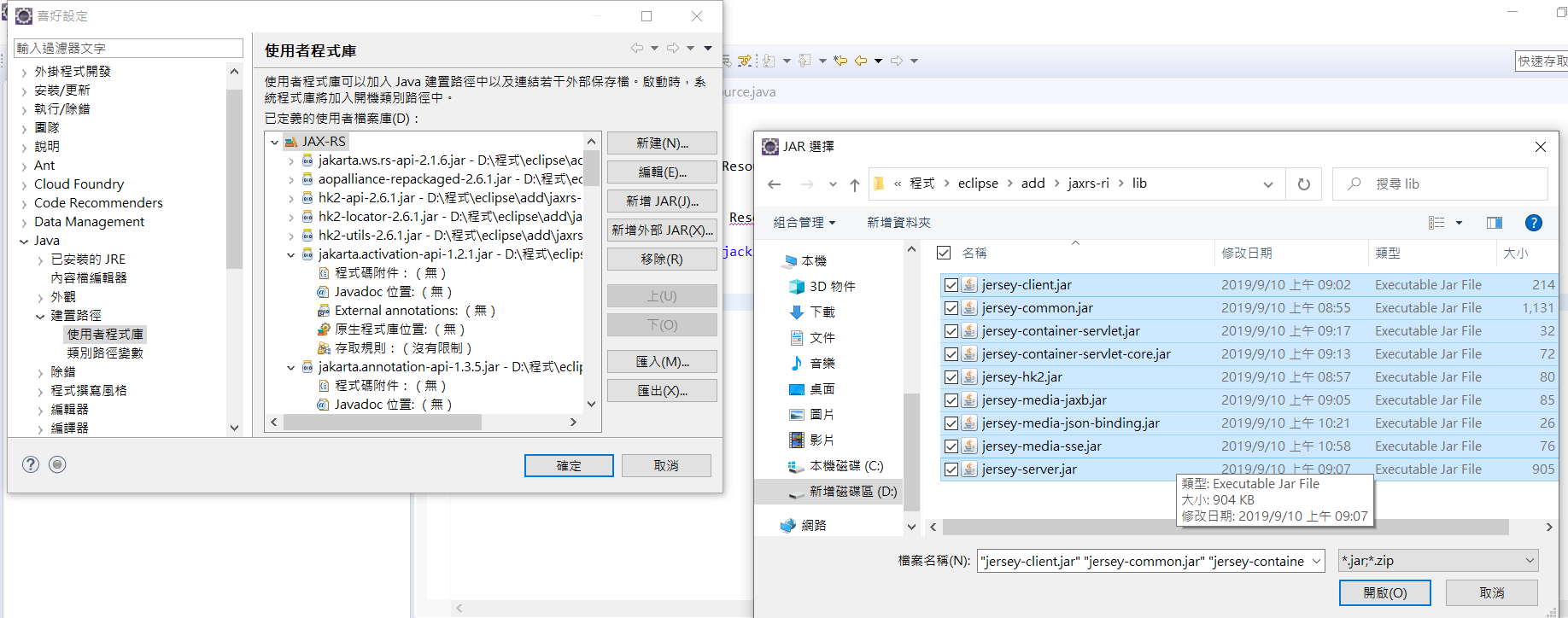 lib/ext/api這3個資料夾內的jar都匯入
12
將Jackson加入函式庫
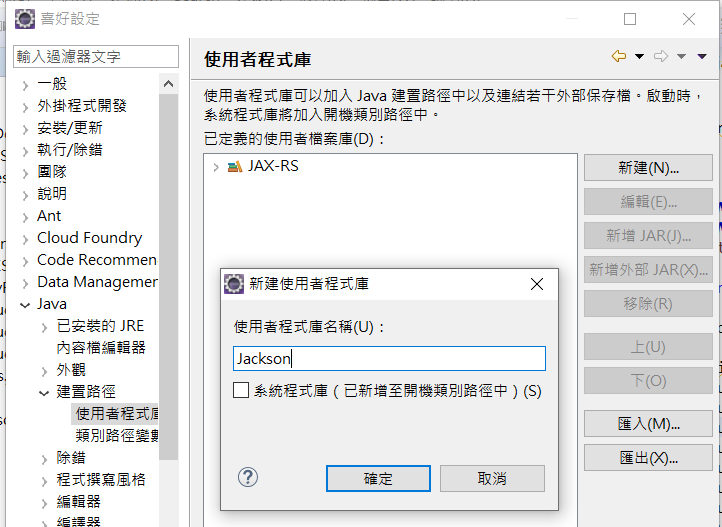 13
將Jackson加入函式庫
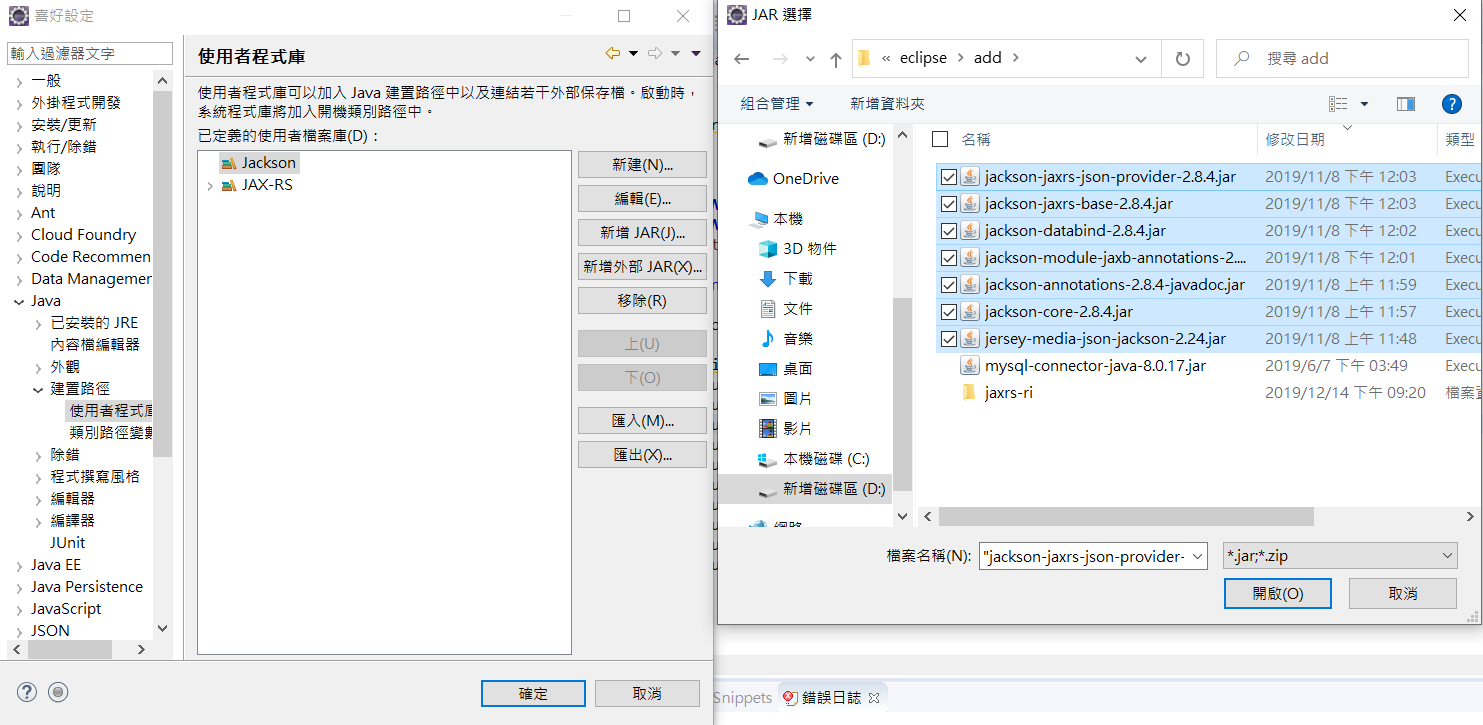 14
設定Project Facets
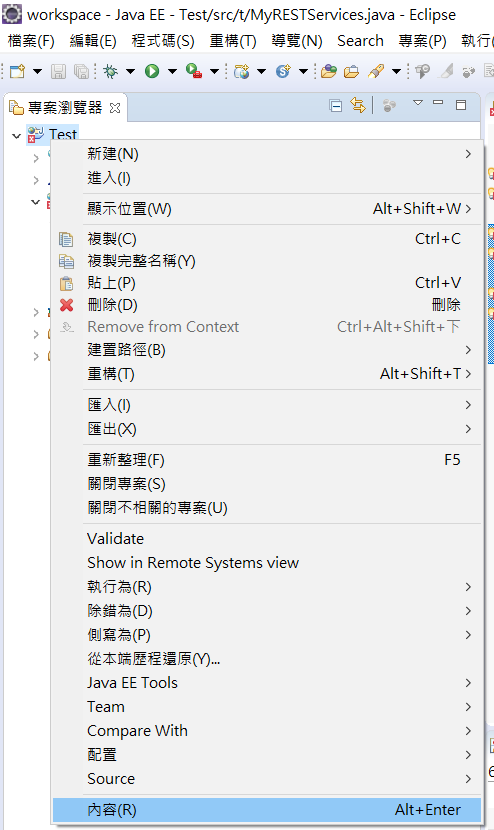 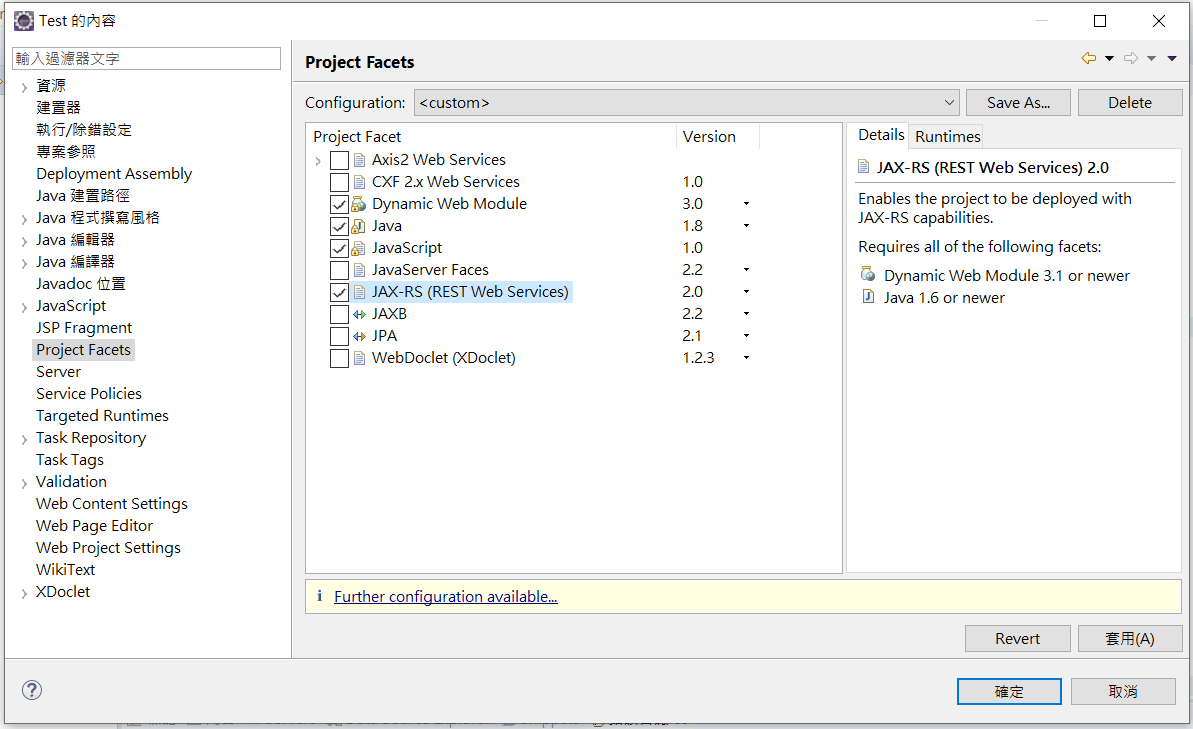 15
jar引用至專案
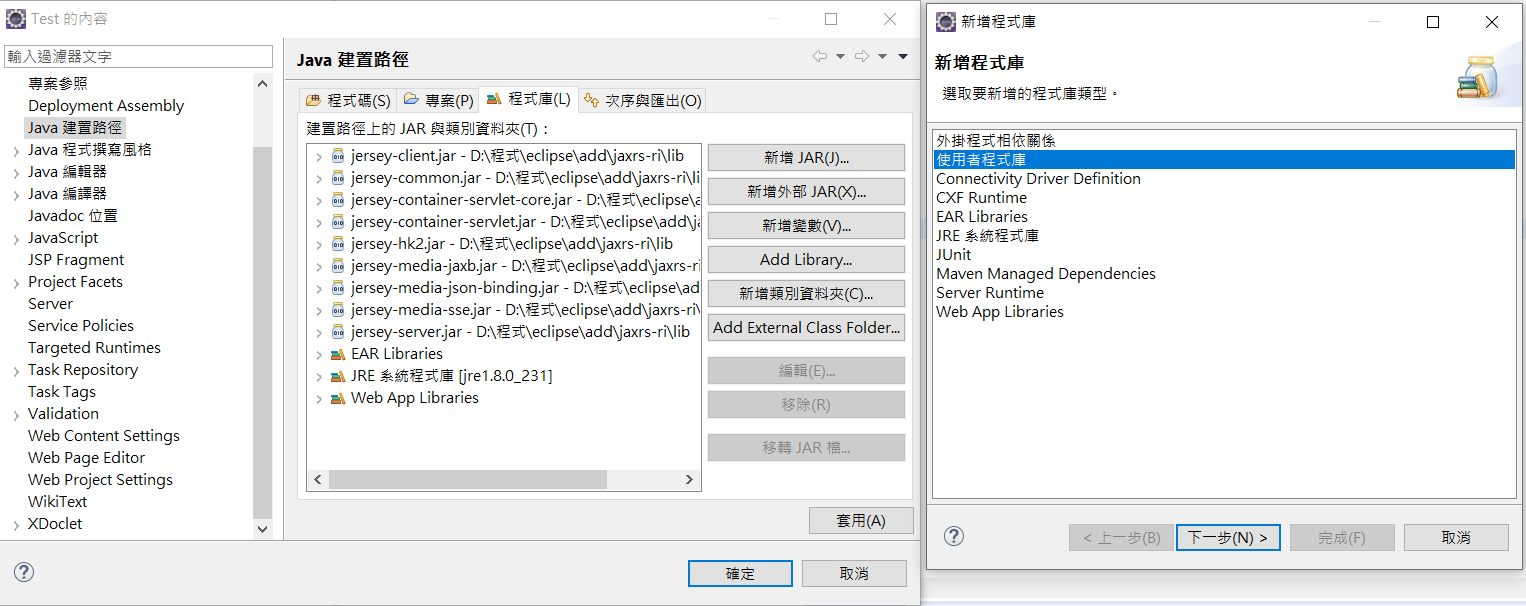 16
jar引用至專案
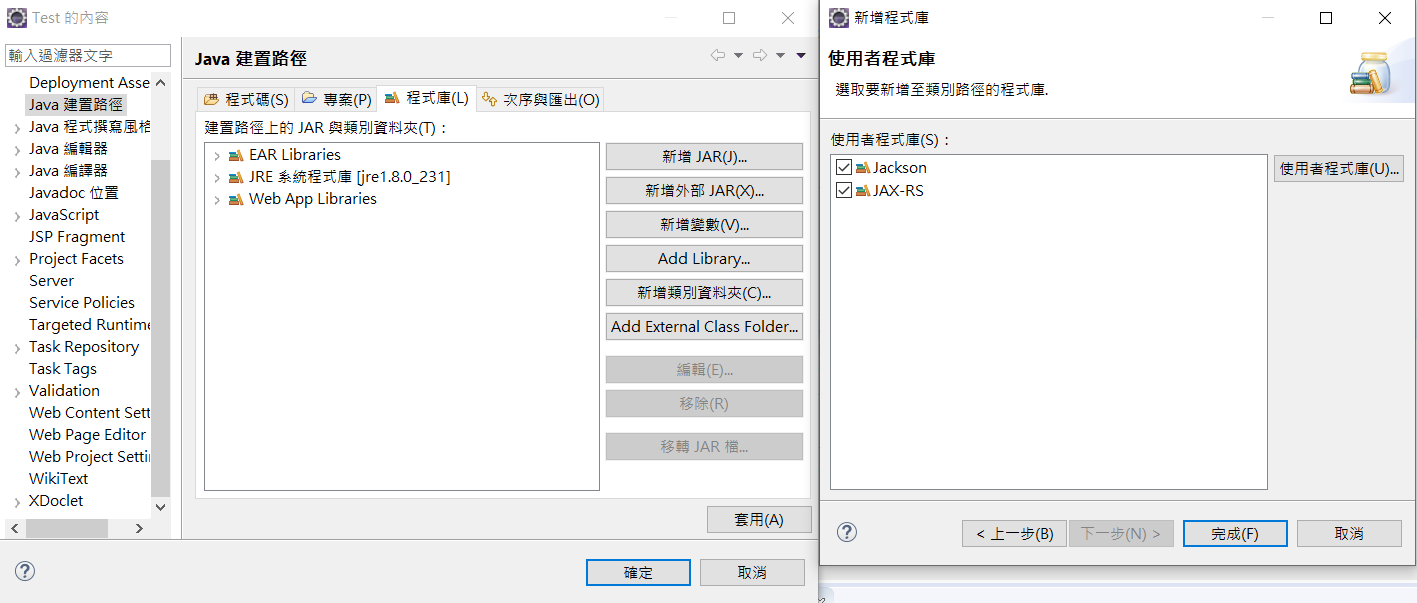 17
jar引用至專案
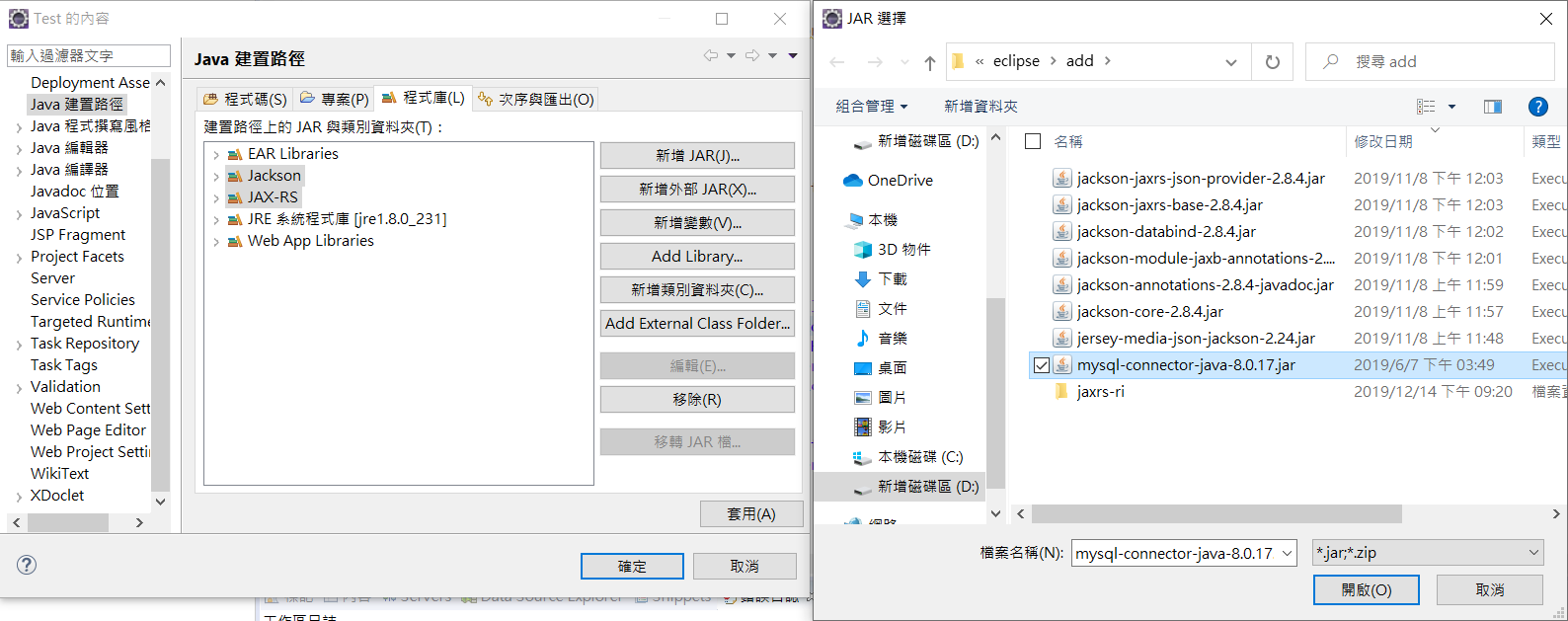 18
設定Deployment Assembly
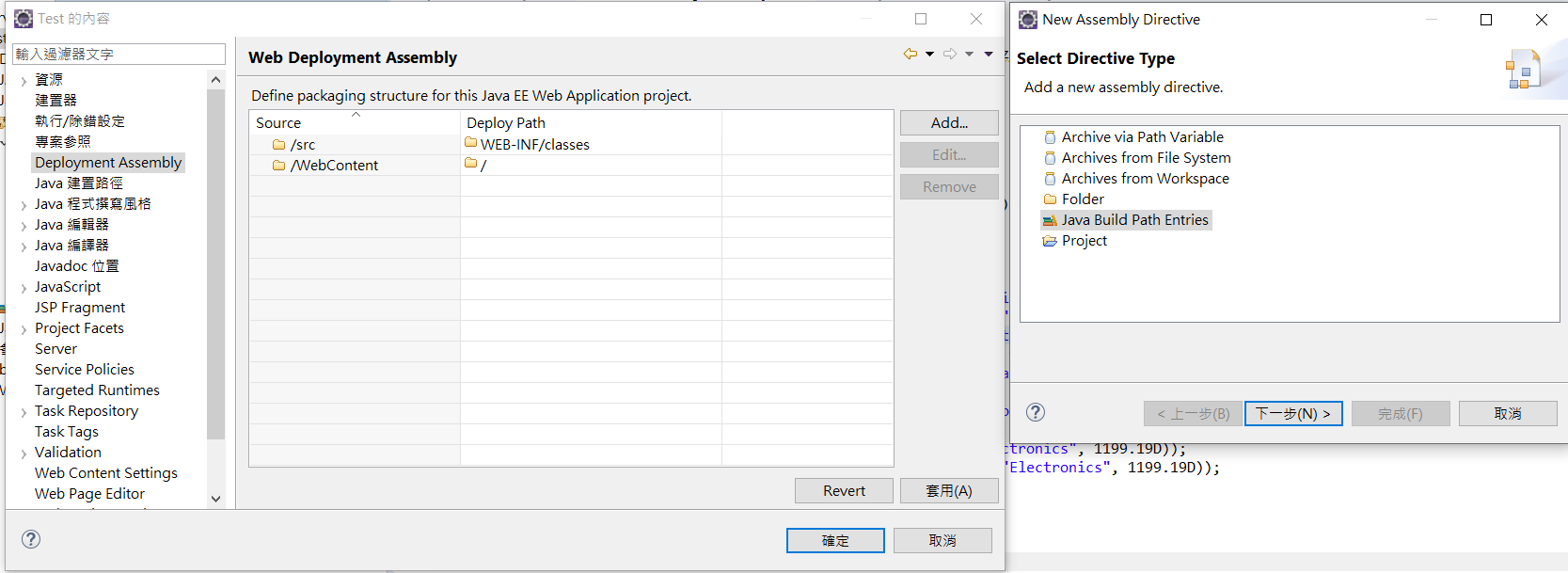 19
設定Deployment Assembly
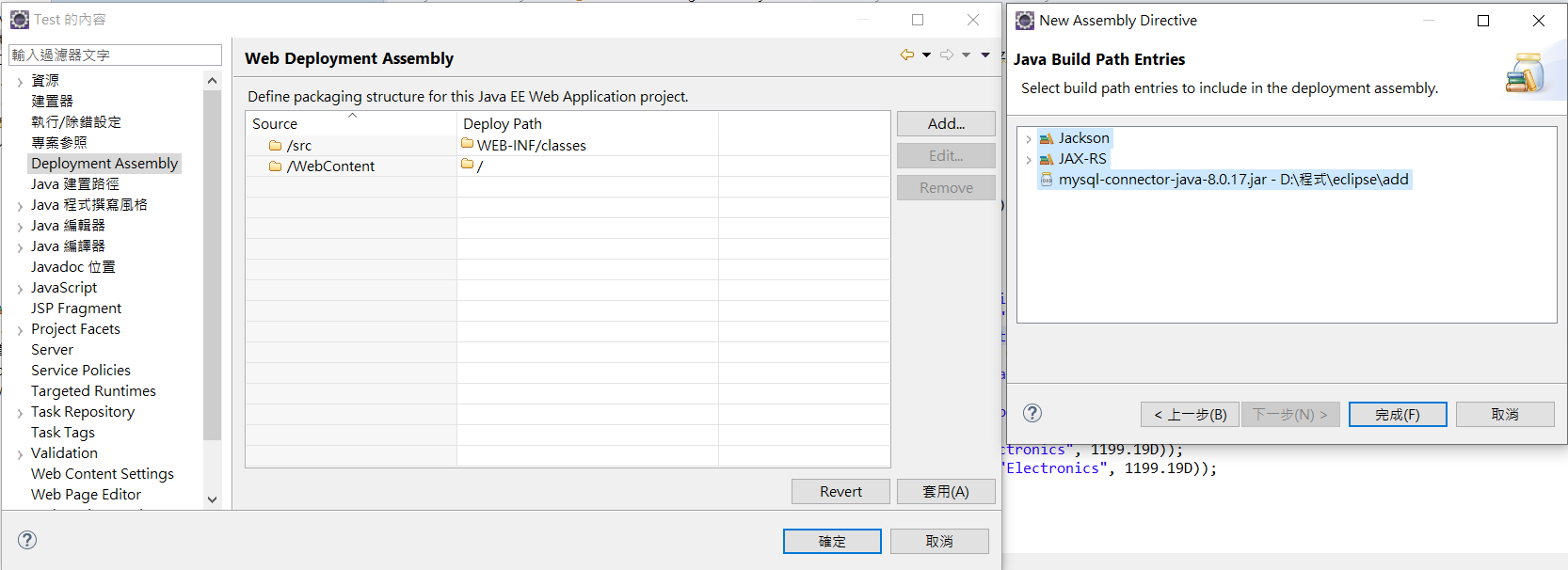 20
第2層-建立Services類別
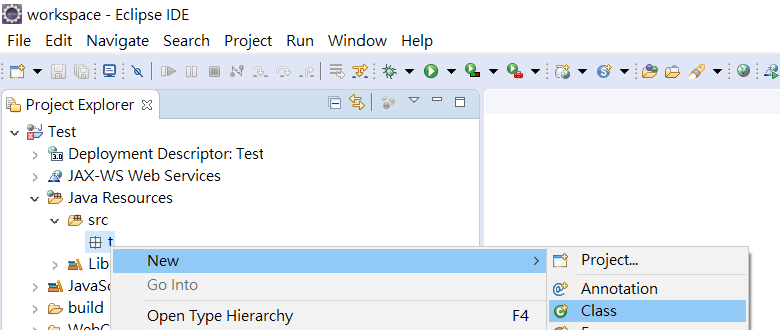 21
第2層-建立Services類別
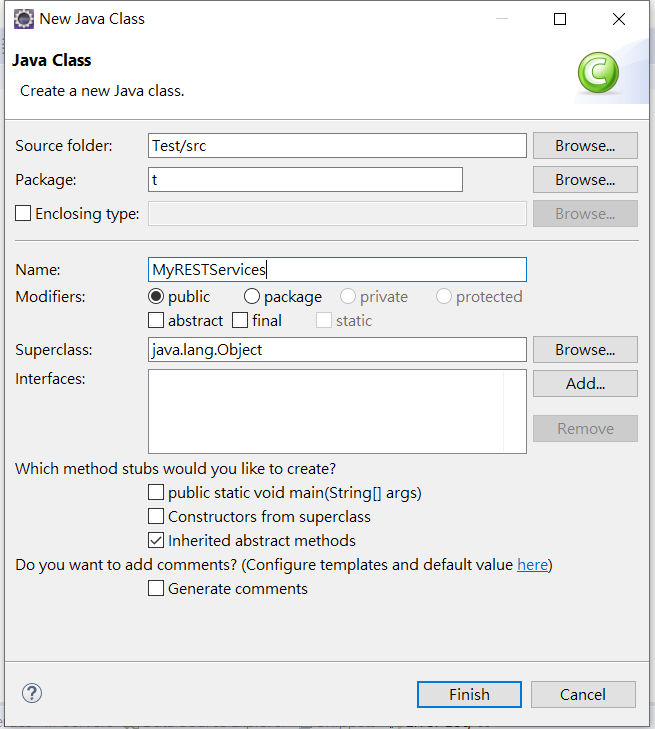 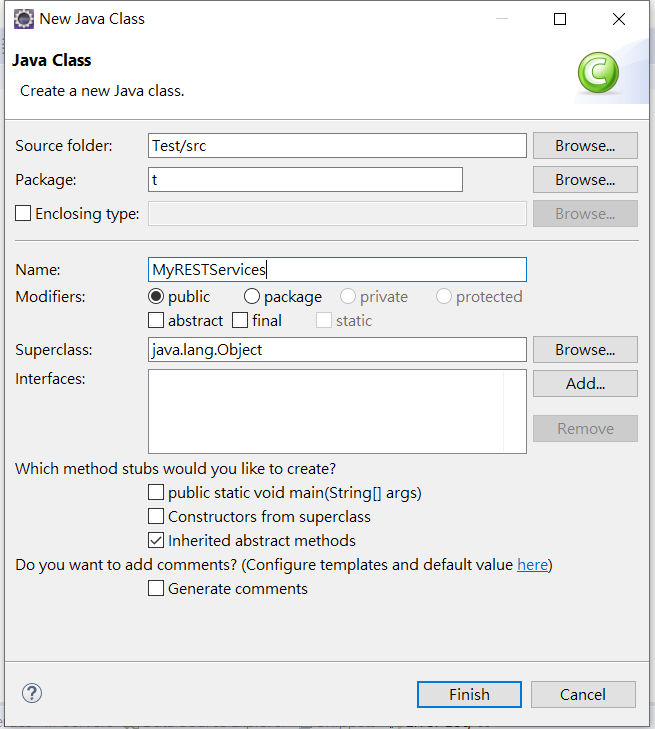 22
第2層-建立Services類別
package t;

import javax.ws.rs.ApplicationPath;
import org.glassfish.jersey.server.ResourceConfig; 
	
@ApplicationPath("restservices")//服務名稱
public class MyRESTServices extends ResourceConfig {
	public MyRESTServices() {
		   packages("com.fasterxml.jackson.jaxrs.json");
		   packages("t");//指定要抓的套件名稱
	}
}
23
建立Status類別
package t;
import java.io.Serializable;
import javax.xml.bind.annotation.XmlRootElement;

@XmlRootElement
public class Status implements Serializable {

    private static final long serialVersionUID = -9130603850117689481L;

    private String status;//狀態
    private String message; //訊息
    
    public Status() {} // needed for JAXB 預設空白建構子
24
建立Status類別
public Status(String status, String message) {//要使用的建構子(參數1：狀態，參數2：訊息)
        this.status = status;//將狀態值存入狀態屬性
        this.message = message; //將訊息值存入訊息屬性
    }
    public String getStatus() {//取得狀態
        return status;
    }
    public void setStatus(String status) {//設定狀態
        this.status = status;
    }
    public String getMessage() {//取得訊息
        return message;
    }
    public void setMessage(String message) {//設定訊息
        this.message = message;
    }
}
25
補充說明：JSON格式
用來表示物件的一種格式

物件(object)：大括號 { }
陣列(array)：中括號 [ ]
使用方式： "屬性" : "值"

下載chrome擴充功能：下載
[
  {
    "name": "Tom",
    "lastname": "Chen"
  },
  {
    "name": "Amy",
    "lastname": "Lin"    
  }
]
26
建立DbConnection類別
package t;
//要載入mysql連線套件
import java.sql.Connection;
import java.sql.DriverManager;
import java.sql.ResultSet;
import java.sql.SQLException;
import java.sql.Statement;

public class DbConnection {

	static final String DRIVER = "com.mysql.cj.jdbc.Driver"; //設定連線驅動程式
	static final String DATABASE_URL = "jdbc:mysql://localhost/test?serverTimezone=UTC&characterEncoding=UTF-8";  //設定資料庫ip、資料庫名稱、指定編碼UFT-8
27
建立DbConnection類別
public Statement getConnection() throws Exception{ //連線有可能錯誤，所以要對exception做處理
	   Connection connection = null; //宣告空白連線物件
	   //要處理例外事件，所有要用try包住所有連線程式碼
	    try{
	         Class.forName( DRIVER );
												//連線網址(上面)     mysql帳號  mysql密碼
	         connection =DriverManager.getConnection( DATABASE_URL, "root", " 00000000");
                return connection.createStatement(); //從連線物件建立查詢物件
	    }
            catch (SQLException e){ //先抓【SQL相關】錯誤
                 throw e; //顯示抓到的錯誤訊息
            }
            catch (Exception e){ //抓剩下的任何錯誤
                 throw e; //顯示抓到的錯誤訊息
            }
      }
}
28
第5層-建立物件類別
因為第4層會用到第5層的類別，所以先建立5
package t;

import java.io.Serializable;
import javax.xml.bind.annotation.XmlRootElement;
@XmlRootElement
public class Product implements Serializable {
    private static final long serialVersionUID = 6826191735682596960L;
    //宣告這張資料表中的所有欄位=>屬性
    private int id;
    private String name;
    private String category;
    private double unitPrice;
    
    public Product() {} // needed for JAXB 預設空白建構子
29
第5層-建立物件類別
//要使用的建構子(參數列：所有【必填】的屬性，選填的要另外判斷)
    public Product(int id, String name, String category, double unitPrice) {
        this.id = id;
        this.name = name;
        this.category = category;
        this.unitPrice = unitPrice;
    }
    //所有資料表欄位都要在此建立屬性的set、get方法
    public int getId() {
        return id;
    }
    public void setId(int id) {
        this.id = id;
    }
    public String getName() {
        return name;
    }
30
第5層-建立物件類別
public void setName(String name) {
        this.name = name;
    }
    public String getCategory() {
        return category;
    }
    public void setCategory(String category) {
        this.category = category;
    }
    public double getUnitPrice() {
        return unitPrice;
    }
    public void setUnitPrice(double unitPrice) {
        this.unitPrice = unitPrice;
    }
}
所有的資料表，都要有對應的class
31
SQL語法
查詢select：select `欄位` from `表` where `欄位`='值' ;
新增insert：insert into `表` (`欄位`) values ('值');
更新update：update `表` set `欄位='值' where `欄位`='值' ;
刪除delete：delete from `表` where `欄位='值';
內部關聯inner join：select * from `表1` inner join `表2`  on `表1`.`欄位`= `表2`.`欄位` ( where … )       沒抓到的不顯示，筆數=表1表2交集個數。
左關聯left join：以表1為主，沒抓到的顯示null，筆數=表1。
右關聯right join：以表2為主，沒抓到的顯示null，筆數=表2。
32
Rest設計架構風格
說明1
說明2
33
第4層-建立Resource類別
package t;
//載入套件
import javax.ws.rs.GET;
import javax.ws.rs.POST;
import javax.ws.rs.PUT;
import javax.ws.rs.DELETE;
import javax.ws.rs.Path;
import javax.ws.rs.PathParam;
import javax.ws.rs.QueryParam;
import javax.ws.rs.FormParam;
import javax.ws.rs.Produces;
import javax.ws.rs.core.MediaType;
import java.sql.ResultSet;
import java.sql.Statement;
import java.util.ArrayList;
HTTP動詞
URL路徑、參數類型與回應類型
SQL
陣列清單
34
第4層-建立Resource類別
@Path("product") //定義資源名稱
public class ProductResource {

	ArrayList<Product> productList = new ArrayList<Product>(); //宣告Product物件的陣列清單

//【1.全部查詢功能】限用GET方法、設定URL規則、設定回應類型JSON格式
@ GET
@Path("search") //沒有參數=>全部查詢
@Produces(MediaType.APPLICATION_JSON)
public Product[] searchALL() throws Exception{//回傳類型為該物件陣列

		DbConnection database = new DbConnection();//建立資料庫物件

		Statement statement = database.getConnection();//從資料庫物件取得連線並存入物件
35
第4層-建立Resource類別
try {
    			ResultSet rs = statement.executeQuery( //執行查詢，並將查詢後結果存入rs物件(2D)
                    		"SELECT * FROM `product`;"); //SQL語法
		while (rs.next()) {//用while一次取一筆資料出來(所有資料皆會取出 2D->1D)
    			Product p = new Product(); //產生Product物件
			
			//將對應的資料欄位的值 存入(set方法) 物件中對應的屬性，注意屬性[類型]
    			p.setId(rs.getInt("product_id")); 
	    		p.setName(rs.getString("productName"));
	    		p.setCategory(rs.getString("category"));
	    		p.setUnitPrice(rs.getDouble("salePrice"));
	    		productList.add(p); //將該Product物件存入ProductList陣列清單
		}
	    } catch (Exception e) { //若有錯誤，顯示錯誤
        	throw e;
        }
36
第4層-建立Resource類別
//回傳給前端 所有物件清單
        return  (Product[]) productList.toArray(new Product[productList.size()]);
    }
   

    //【2.名稱查詢功能】限用GET方法、設定URL規則、設定回應類型JSON格式
    @GET
    @Path("search/{productName}")
    @Produces(MediaType.APPLICATION_JSON)
    public Product[] searchByName(@PathParam("productName") String productName) throws Exception{
	//回傳類型為該物件陣列、抓URL參數product_name的值，存入product_name變數
    	
		DbConnection database = new DbConnection();//建立資料庫物件

		Statement statement = database.getConnection();//從資料庫物件取得連線並存入物件
37
第4層-建立Resource類別
try {
    		ResultSet rs = statement.executeQuery( //執行查詢，並將查詢後結果存入rs物件(2D)
               	"SELECT * FROM `product` where `productName` like '%"+productName+"%';"); 
			//SQL語法

    		while (rs.next()) {//用while一次取一筆資料出來(所有資料皆會取出 2D->1D)
    			Product p = new Product(); //產生Product物件

			//將對應的資料欄位的值 存入 物件中對應的屬性
    			p.setId(rs.getInt("product_id")); 
	    		p.setName(rs.getString("productName"));
	    		p.setCategory(rs.getString("category"));
	    		p.setUnitPrice(rs.getDouble("salePrice"));
	    		productList.add(p); //將該Product物件存入Product陣列清單
		}
38
第4層-建立Resource類別
} catch (Exception e) { //若有錯誤，顯示錯誤
		throw e;
	}
	//回傳給前端 所有物件清單
	return  (Product[]) productList.toArray(new Product[productList.size()]);
   }
	
	// 【3.id查詢功能】限用GET方法、設定URL規則、設定回應類型JSON格式
	@GET
	@Path("search/id/{id}")
	@Produces(MediaType.APPLICATION_JSON)
	public Product searchByid(@PathParam("id") int id) throws Exception {
	// 回傳類型為該物件陣列、抓URL參數id的值，存入id變數

		DbConnection database = new DbConnection(); // 建立資料庫物件
		Statement statement = database.getConnection(); // 從資料庫物件取得連線並存入物件
39
第4層-建立Resource類別
Product p = new Product(); // 產生Product物件
		try {
			ResultSet rs = statement.executeQuery( // 執行查詢，並將查詢後結果存入rs物件(2D)
				"SELECT * FROM `product` where `product_id` = '" + id + "';");
				// SQL語法：id只能相等，所以用等於

				rs.next(); //只取第一筆資料(2D->1D)
				// 將對應的資料欄位的值 存入 物件中對應的屬性
				p.setId(rs.getInt("product_id"));
				p.setName(rs.getString("productName"));
				p.setCategory(rs.getString("category"));
				p.setUnitPrice(rs.getDouble("salePrice"));
				
			} catch (Exception e) { // 若有錯誤，顯示錯誤
				throw e;
			}
40
第4層-建立Resource類別
//回傳給前端 該筆物件
		return p;
	}

	//【4.新增功能】限用POST方法、設定URL規則、設定回應類型JSON格式
	@POST
	@Path("/")
	@Produces(MediaType.APPLICATION_JSON)
	public Status insert(  //抓formData參數列的值，存入對應的變數中
	@FormParam("productName") String productName,
		@FormParam("category") String category,
		@FormParam("salePrice") String salePrice
	) throws Exception{
41
第4層-建立Resource類別
DbConnection database = new DbConnection();//建立資料庫物件
	Statement statement = database.getConnection();//從資料庫物件取得連線並存入物件
	int rs =0; //執行結果

	try {
		rs = statement.executeUpdate(  //資料可能有變動 Query=>Update方法
		"insert into `product` (`productName`,`category`,`salePrice`) values " +
		"('"+productName+"','"+category+"','"+salePrice+"');"); //SQL語法
	} catch (Exception e) {  //若有錯誤，顯示錯誤
		throw e;
	}
       return new Status("Result",rs>0?"成功":"失敗"); //回傳結果 三元運算子 條件?T:F
}
42
第4層-建立Resource類別
//【5.更新功能】限用PUT方法、設定URL規則、設定回應類型JSON格式
	@PUT
	@Path("{id}")
	@Produces(MediaType.APPLICATION_JSON)
	public Status update(  //抓formData參數列的值，存入對應的變數中
		@PathParam("id") int product_id, //抓URL參數id的值，存入productID變數
	    	@FormParam("productName") String productName,
	    	@FormParam("category") String category,
	    	@FormParam("salePrice") double salePrice
 	) throws Exception{

		DbConnection database = new DbConnection();//建立資料庫物件
		Statement statement = database.getConnection();//從資料庫物件取得連線並存入物件
43
第4層-建立Resource類別
int rs =0; //執行結果
		try {
	    		rs = statement.executeUpdate(  //資料可能有變動 Query=>Update方法
			"update `product` set `productName`='"+productName+"',`category`='"+category+
			"',`salePrice`='"+salePrice+"' where `product_id`='"+product_id+"';");
		} catch (Exception e) {  //若有錯誤，顯示錯誤
			throw e;
		}
       return new Status("Result",rs>0?"成功":"失敗"); //回傳結果 三元運算子 條件?T:F
	}
	//【6.刪除功能】限用DELETE方法、設定URL規則、設定回應類型JSON格式
	@DELETE
	@Path("{id}")
	@Produces(MediaType.APPLICATION_JSON)
	//抓URL參數id的值，存入productID變數
	public Status delete(@PathParam("id") int product_id) throws Exception{
44
第4層-建立Resource類別
DbConnection database = new DbConnection();//建立資料庫物件
			Statement statement = database.getConnection();//從資料庫物件取得連線並存入物件
		int rs =0; //執行結果
	    	
		try {
	    		rs= statement.executeUpdate(  //資料可能有變動 Query=>Update方法
				"delete from `product` where `product_id`='"+product_id+"'");
	    	} catch (Exception e) {  //若有錯誤，顯示錯誤
			throw e;
		}
       return new Status("Result",rs>0?"成功":"失敗"); //回傳結果 三元運算子 條件?T:F
} //end delete function

}//end class
45
第4層-建立Resource類別
全文程式碼在下方備忘稿，可直接複製。
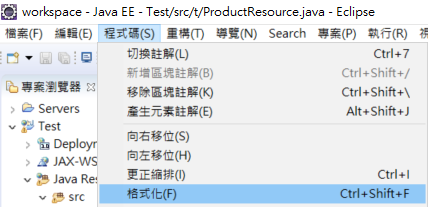 46
[Speaker Notes: package t;

//載入套件
import javax.ws.rs.GET;
import javax.ws.rs.POST;
import javax.ws.rs.PUT;
import javax.ws.rs.DELETE;
import javax.ws.rs.Path;
import javax.ws.rs.PathParam;
import javax.ws.rs.QueryParam;
import javax.ws.rs.FormParam;
import javax.ws.rs.Produces;
import javax.ws.rs.core.MediaType;
import java.sql.ResultSet;
import java.sql.Statement;
import java.util.ArrayList;

@Path("product") // 定義資源名稱
public class ProductResource {

ArrayList<Product> productList = new ArrayList<Product>(); // 宣告Product物件的陣列清單

// 【1.全部查詢功能】限用GET方法、設定URL規則、設定回應類型JSON格式
@GET
@Path("search") // 沒有參數=>全部查詢
@Produces(MediaType.APPLICATION_JSON)
public Product[] searchALL() throws Exception {// 回傳類型為該物件陣列

DbConnection database = new DbConnection();// 建立資料庫物件

Statement statement = database.getConnection();// 從資料庫物件取得連線並存入物件

try {
ResultSet rs = statement.executeQuery( // 執行查詢，並將查詢後結果存入rs物件(2D)
"SELECT * FROM `product`;"); // SQL語法
while (rs.next()) {// 用while一次取一筆資料出來(所有資料皆會取出 2D->1D)
Product p = new Product(); // 產生Product物件

// 將對應的資料欄位的值 存入(set方法) 物件中對應的屬性，注意屬性[類型]
p.setId(rs.getInt("product_id"));
p.setName(rs.getString("productName"));
p.setCategory(rs.getString("category"));
p.setUnitPrice(rs.getDouble("salePrice"));
productList.add(p); // 將該Product物件存入ProductList陣列清單
}
} catch (Exception e) { // 若有錯誤，顯示錯誤
throw e;
}

// 回傳給前端 所有物件清單
return (Product[]) productList.toArray(new Product[productList.size()]);
}

// 【2.名稱查詢功能】限用GET方法、設定URL規則、設定回應類型JSON格式
@GET
@Path("search/{productName}")
@Produces(MediaType.APPLICATION_JSON)
public Product[] searchByName(@PathParam("productName") String productName) throws Exception {
// 回傳類型為該物件陣列、抓URL參數product_name的值，存入product_name變數

DbConnection database = new DbConnection();// 建立資料庫物件

Statement statement = database.getConnection();// 從資料庫物件取得連線並存入物件

try {
ResultSet rs = statement.executeQuery( // 執行查詢，並將查詢後結果存入rs物件(2D)
"SELECT * FROM `product` where `productName` like '%" + productName + "%';");
// SQL語法

while (rs.next()) {// 用while一次取一筆資料出來(所有資料皆會取出 2D->1D)
Product p = new Product(); // 產生Product物件

// 將對應的資料欄位的值 存入 物件中對應的屬性
p.setId(rs.getInt("product_id"));
p.setName(rs.getString("productName"));
p.setCategory(rs.getString("category"));
p.setUnitPrice(rs.getDouble("salePrice"));
productList.add(p); // 將該Product物件存入Product陣列清單
}
} catch (Exception e) { // 若有錯誤，顯示錯誤
throw e;
}
// 回傳給前端 所有物件清單
return (Product[]) productList.toArray(new Product[productList.size()]);
}

// 【3.id查詢功能】限用GET方法、設定URL規則、設定回應類型JSON格式
@GET
@Path("search/id/{id}")
@Produces(MediaType.APPLICATION_JSON)
public Product searchByid(@PathParam("id") int id) throws Exception {
// 回傳類型為該物件陣列、抓URL參數id的值，存入id變數

DbConnection database = new DbConnection();// 建立資料庫物件
Statement statement = database.getConnection();// 從資料庫物件取得連線並存入物件
Product p = new Product(); // 產生Product物件

try {
ResultSet rs = statement.executeQuery( // 執行查詢，並將查詢後結果存入rs物件(2D)
"SELECT * FROM `product` where `product_id` = '" + id + "';");
// SQL語法：id只能相等，所以用等於

rs.next();//只取第一筆資料(2D->1D)
// 將對應的資料欄位的值 存入 物件中對應的屬性
p.setId(rs.getInt("product_id"));
p.setName(rs.getString("productName"));
p.setCategory(rs.getString("category"));
p.setUnitPrice(rs.getDouble("salePrice"));


} catch (Exception e) { // 若有錯誤，顯示錯誤
throw e;
}
// 回傳給前端 該筆物件
return p;
}

// 【4.新增功能】限用POST方法、設定URL規則、設定回應類型JSON格式
@POST
@Path("/")
@Produces(MediaType.APPLICATION_JSON)
public Status insert( // 抓formData參數列的值，存入對應的變數中
@FormParam("productName") String productName, @FormParam("category") String category,
@FormParam("salePrice") double salePrice) throws Exception {

DbConnection database = new DbConnection();// 建立資料庫物件
Statement statement = database.getConnection();// 從資料庫物件取得連線並存入物件
int rs = 0; // 執行結果

try {
rs = statement.executeUpdate( // 資料可能有變動 Query=>Update方法
"insert into `product` (`productName`,`category`,`salePrice`) values " + "('" + productName + "','"
+ category + "','" + salePrice + "');"); // SQL語法
} catch (Exception e) { // 若有錯誤，顯示錯誤
throw e;
}
return new Status("Result", rs > 0 ? "成功" : "失敗"); // 回傳結果 三元運算子 條件?T:F
}

// 【5.更新功能】限用PUT方法、設定URL規則、設定回應類型JSON格式
@PUT
@Path("{id}")
@Produces(MediaType.APPLICATION_JSON)
public Status update( // 抓formData參數列的值，存入對應的變數中
@PathParam("id") int product_id, // 抓URL參數id的值，存入productID變數
@FormParam("productName") String productName, @FormParam("category") String category,
@FormParam("salePrice") String salePrice) throws Exception {

DbConnection database = new DbConnection();// 建立資料庫物件
Statement statement = database.getConnection();// 從資料庫物件取得連線並存入物件
int rs = 0; // 執行結果
try {
rs = statement.executeUpdate( // 資料可能有變動 Query=>Update方法
"update `product` set `productName`='" + productName + "',`category`='" + category
+ "',`salePrice`='" + salePrice + "' where `product_id`='" + product_id + "';");
} catch (Exception e) { // 若有錯誤，顯示錯誤
throw e;
}
return new Status("Result", rs > 0 ? "成功" : "失敗"); // 回傳結果 三元運算子 條件?T:F
}

// 【6.刪除功能】限用DELETE方法、設定URL規則、設定回應類型JSON格式
@DELETE
@Path("{id}")
@Produces(MediaType.APPLICATION_JSON)
// 抓URL參數id的值，存入productID變數
public Status delete(@PathParam("id") int product_id) throws Exception {

DbConnection database = new DbConnection();// 建立資料庫物件
Statement statement = database.getConnection();// 從資料庫物件取得連線並存入物件
int rs = 0; // 執行結果

try {
rs = statement.executeUpdate( // 資料可能有變動 Query=>Update方法
"delete from `product` where `product_id`='" + product_id + "'");
} catch (Exception e) { // 若有錯誤，顯示錯誤
throw e;
}
return new Status("Result", rs > 0 ? "成功" : "失敗"); // 回傳結果 三元運算子 條件?T:F
} // end delete function

}// end class]
匯出WAR檔
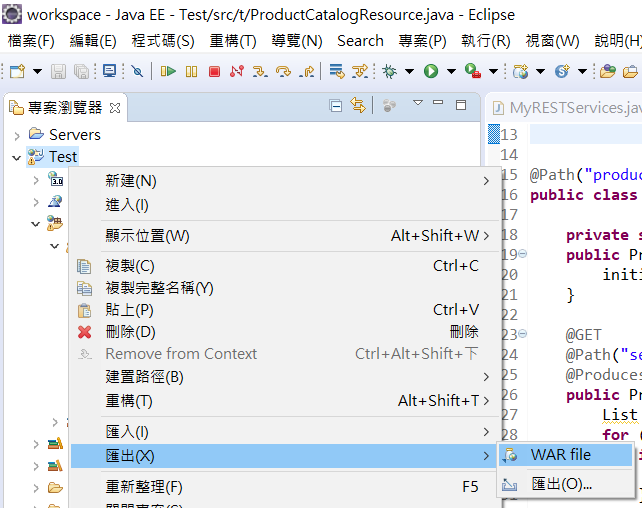 47
匯出WAR檔
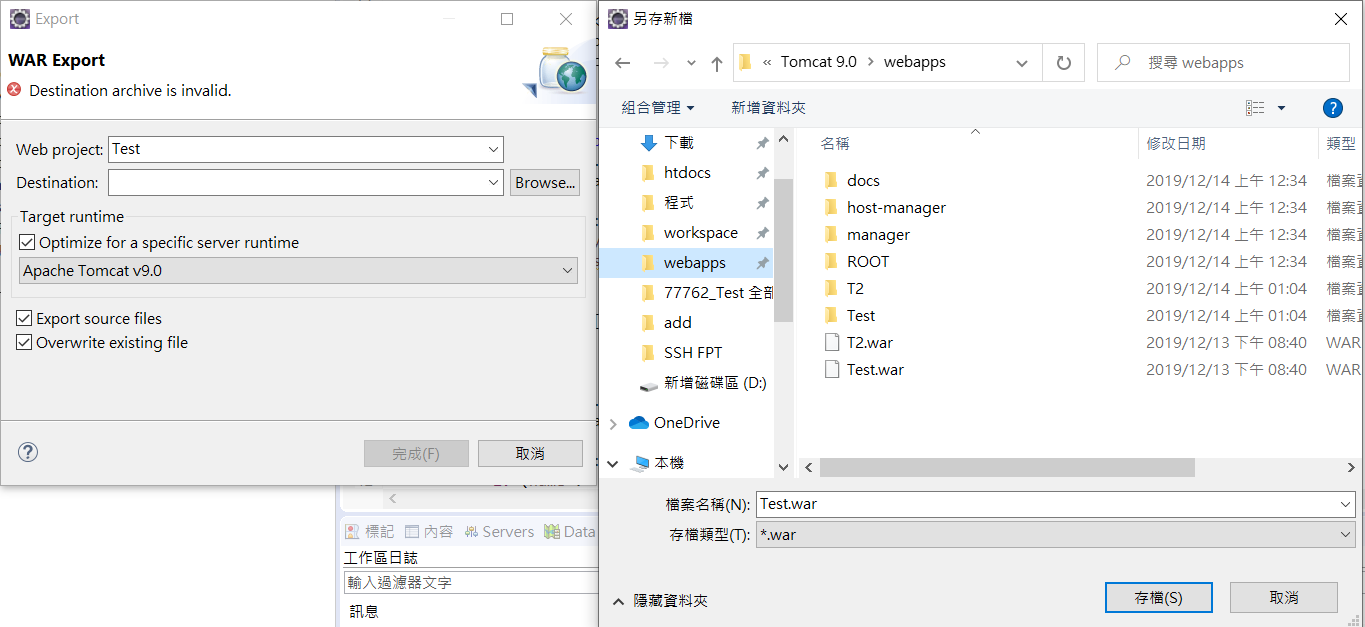 48
進入Tomcat管理介面
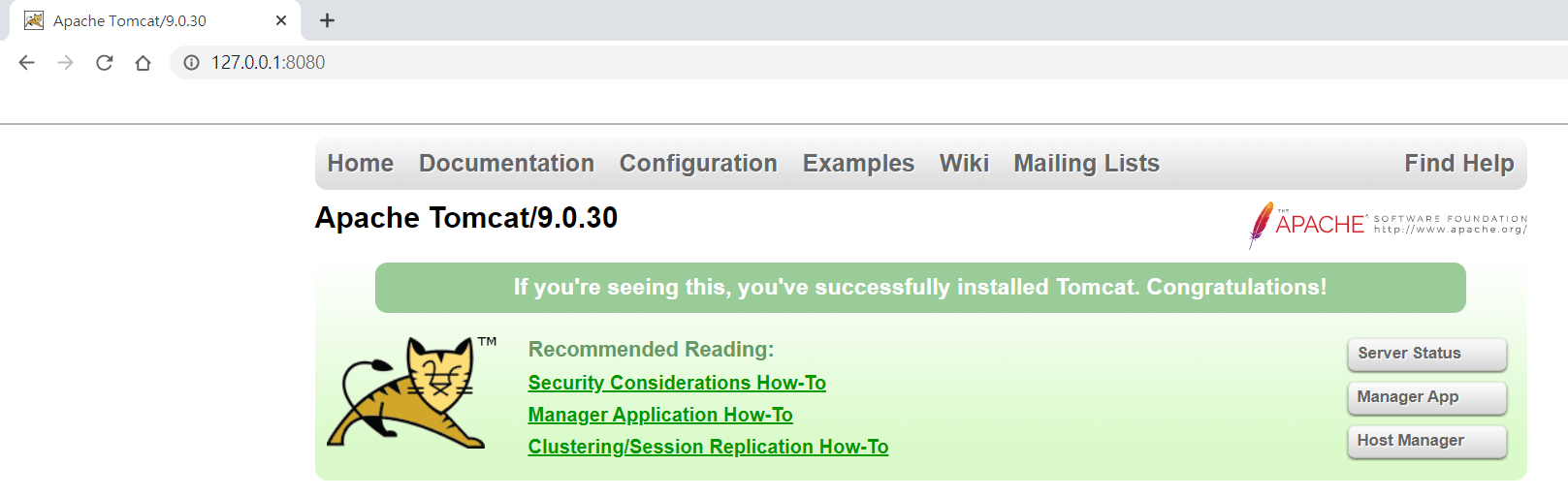 輸入帳密
49
匯入WAR檔
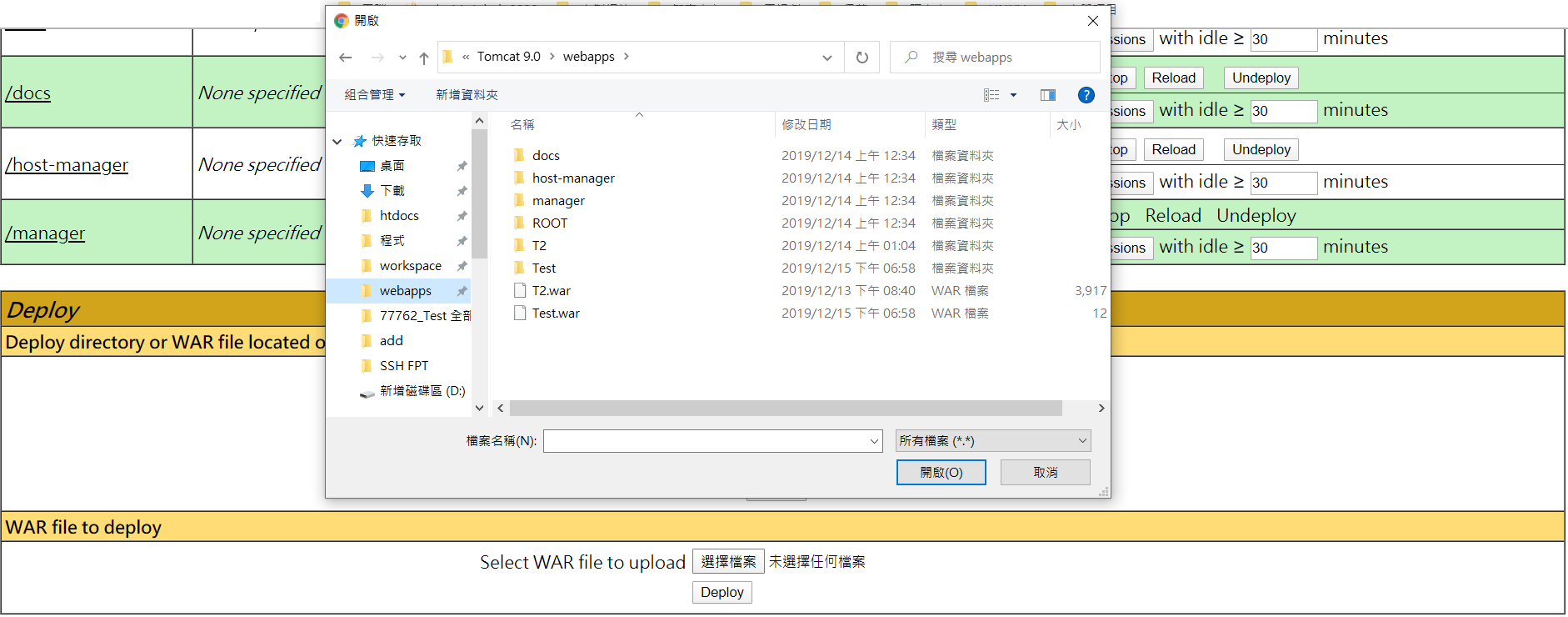 50
CURD實際測試
需先安裝PostMan
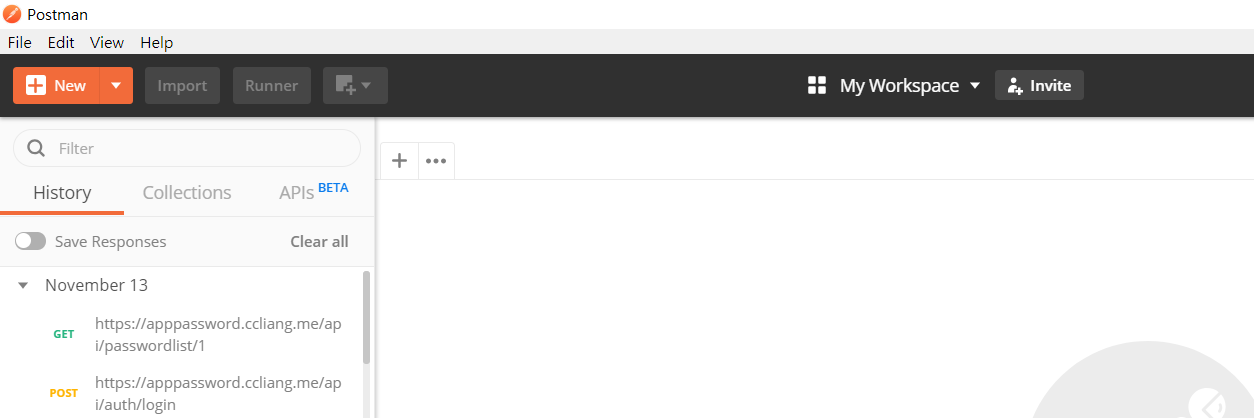 51
CURD實際測試
查詢全部：
URL：GET、localhost:8080/Test/restservices/product/search
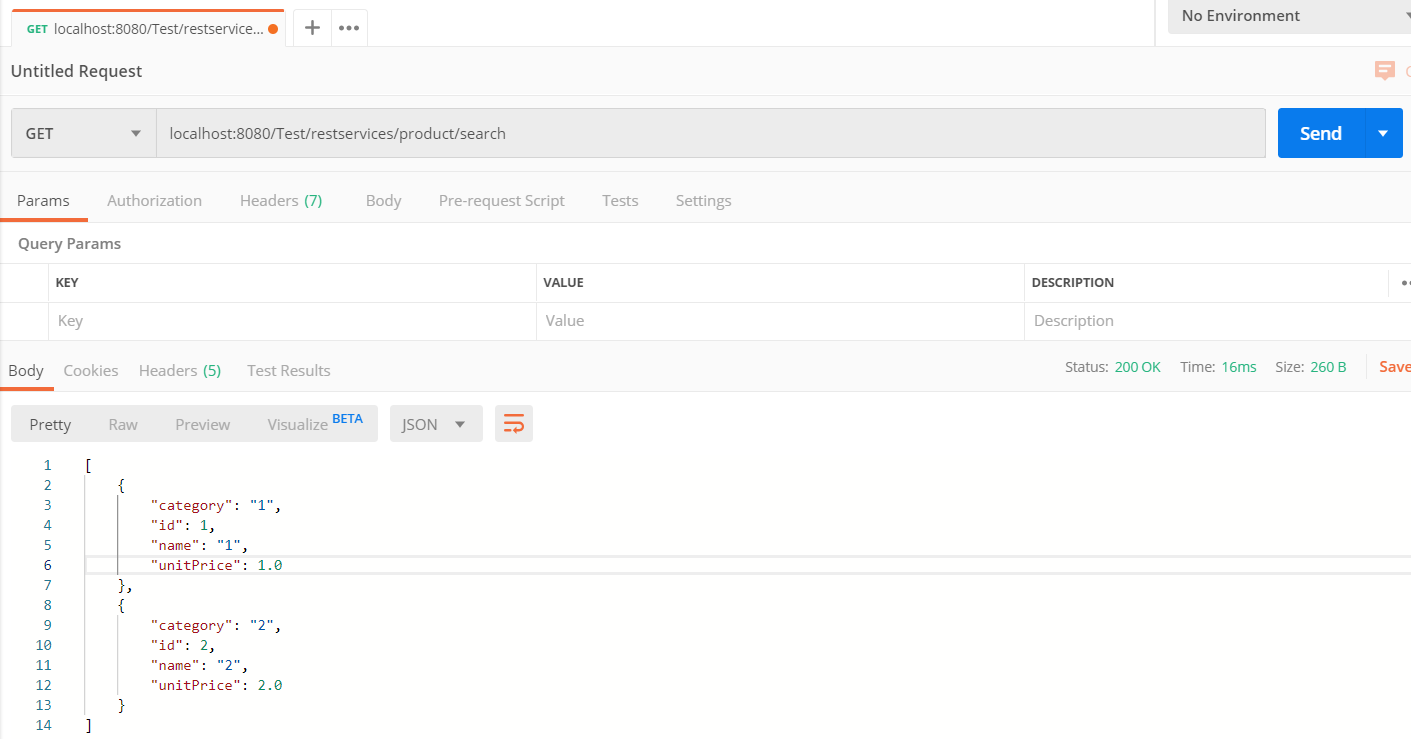 以Json格式顯示所有資料
52
CURD實際測試
查詢產品名稱：
URL：GET、localhost:8080/Test/restservices/product/search/產品1
中文URLencode：https://www.urlencoder.org/
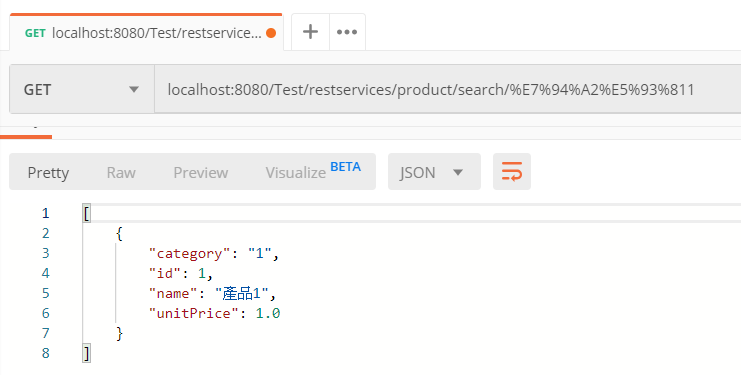 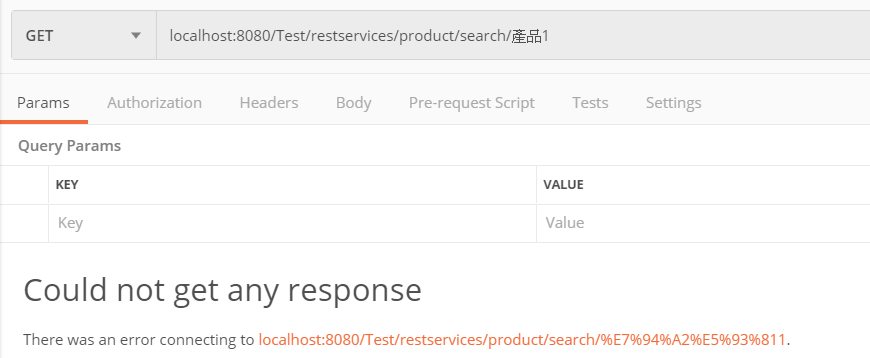 53
CURD實際測試
查詢產品id：
URL：GET、localhost:8080/Test/restservices/product/search/id/1
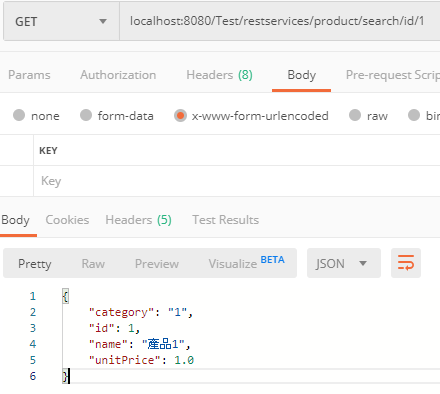 54
CURD實際測試
新增：
URL：POST、localhost:8080/Test/restservices/product
Params：id以外的屬性 (productName、category、salePrice)
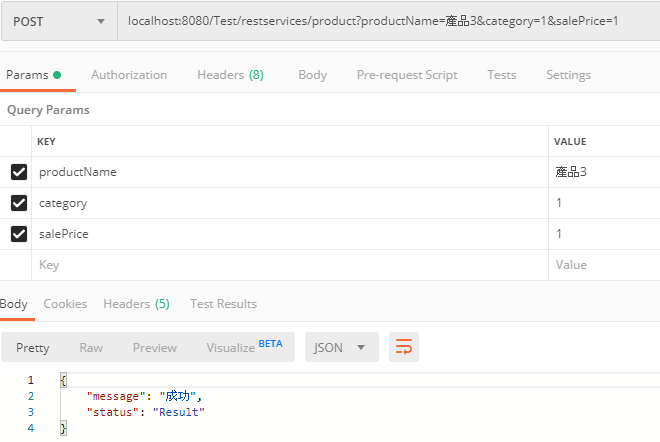 55
CURD實際測試
修改：
URL：PUT、localhost:8080/Test/restservices/product/4
Params：id以外的屬性 (productName、category、salePrice)
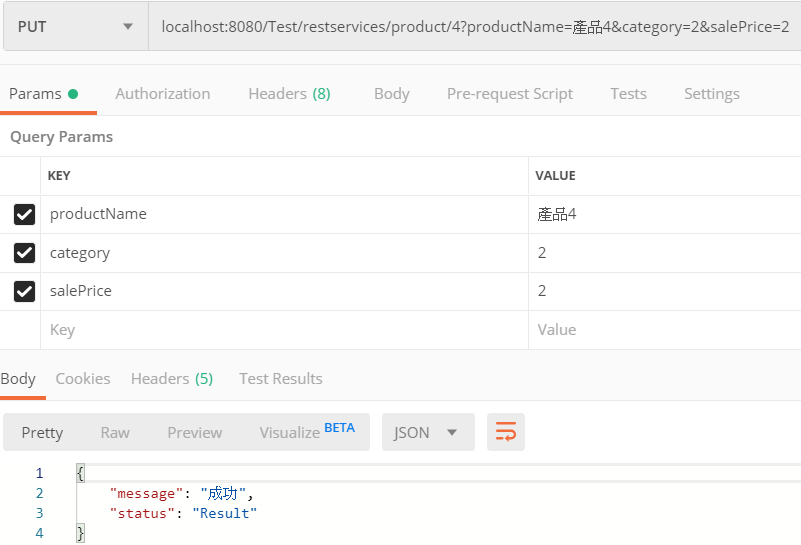 56
CURD實際測試
刪除：
URL：DELETE、localhost:8080/Test/restservices/product/4
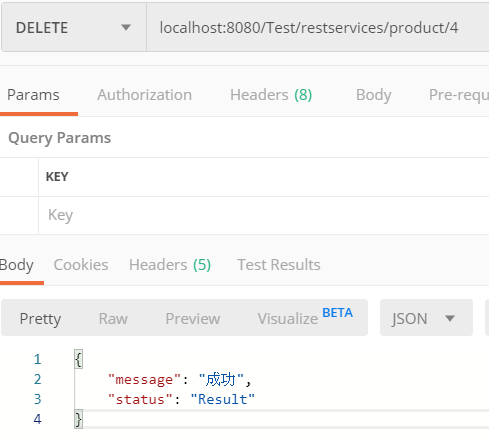 57
二、RWD(前端)
58
RWD簡介
簡介：適應性網頁、響應式網頁設計，舊式網站設計大多將手機版與電腦版網站分開設計，RWD則以百分比的方式及彈性的畫面設計，在不同解析度下自動改變網頁頁面的佈局排版，讓不同的設備都可以正常瀏覽同一網站，提供最佳的視覺體驗。(https://www.ibest.tw/page01.php)
模板下載：https://html5up.net/、https://templated.co/
59
HTML與CSS
HTML簡介：用於建立網頁的標準標記語言，網頁瀏覽器可以讀取HTML檔案，並將其彩現成視覺化網頁。HTML允許嵌入圖像與物件，且可以用於建立互動式表單等。( https://zh.wikipedia.org/wiki/HTML )
HTML練習：https://www.w3schools.com/html/html_basic.asp

CSS簡介：用來為結構化文件(如HTML文件添加樣式(ex:字型、間距和顏色等)的語言，網頁瀏覽器會參照CSS的定義來顯示網頁文字和其它元素的外觀與布局。( https://zh.wikipedia.org/wiki/CSS )
CSS練習： https://www.w3schools.com/css/css_syntax.asp
60
三、前後端串接
61
JavaScript與jQuery
JavaScript簡介：JS，被大多數網站所使用，主流瀏覽器也普遍支援。
基本語法：https://www.w3schools.com/js/js_statements.asp

jQuery簡介：JavaScript的函數庫，方便於元素選取、操作、CSS 操作、事件監聽、特效/動畫等。
基本語法：https://www.w3schools.com/jquery/jquery_get_started.asp
補充-Ajax：https://awpluway.pixnet.net/blog/post/364195038

jQuery DataTable表格：一種jQuery外掛套件，針對table的呈現方式提供具有彈性的客製化選項，可輕鬆實作出功能豐富的table介面。
使用方式：https://datatables.net/examples/basic_init/zero_configuration.html
62
建立HTML檔
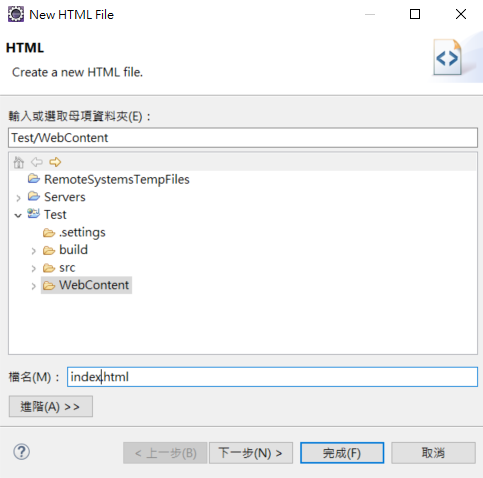 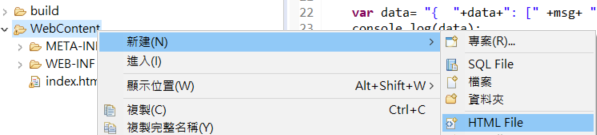 63
產品清單頁面
<html lang="zh-Hant-tw">
<head><title>產品清單</title>
<link href="https://cdn.datatables.net/1.10.20/css/jquery.dataTables.min.css" rel="stylesheet" type="text/css">
<script src="https://code.jquery.com/jquery-3.3.1.js"></script>
<script src="https://cdn.datatables.net/1.10.20/js/jquery.dataTables.min.js"></script>
</head>
<body>
<p><input type="button" value="新增" id="insert_btn"></p>

<table id="example" class="display" style="width:100%">
  <thead>
    <tr>
      <th>產品名稱</th>
      <th>產品分類</th>
      <th>產品售價</th>
      <th>功能</th>
引用jQuery進來
新增產品按鈕
建立空的Table(要注意格式)，並指定id
64
產品清單頁面
</tr>
  </thead>
</table>

<script>
var page  ="product"; //設定頁面
var table;

$.ajax({ 
	url: "http://localhost:8080/Test/restservices/product/search", //產品清單的API網址(預設get方法)
	success: function(msg){ //請求成功後的所有資料放在msg中
	//console.log(msg);

 	table = $('#example').DataTable({
	language: {url: "http://localhost:8080/Test/dataTables.zh-tw.txt"}, //設定中文化
	data:msg, //將資料丟入DataTable
建立空的Table(要注意格式)，並指定id
建立DataTable，下面是客製化選項
65
產品清單頁面
columns: [  //設定各欄位位置
{ "data": "name" },
{ "data": "category" },
{ "data": "unitPrice" },
{ "data": "id" , render: function (data, type, obj, meta) //要加按鈕功能
		{                   //編輯按鈕，type=edit，id=產品id
			var s = "<input class='data_btn' type='button' value='編輯' data-type='edit' data-id='" +
			 data + "'>"+  "<br>"+ //刪除按鈕，type=delete，id=產品id
   			"<input class='data_btn' type='button' value='刪除' data-type='delete' data-id='" + data + "'>";
    		return s;
		}
	}]
});
setTimeout(clickValue,300);  setTimeout(clickValue,1500);  //設定監聽點擊事件(0.3秒、1.5秒後)
}
});
66
產品清單頁面
function clickValue(){
$('.data_btn').click(function () { //監聽click事件
//console.log("功能：跳到編輯/刪除頁面");
var type  = $(this).data("type"); //抓type值
var id  = $(this).data("id");  //抓id值
//console.log("類型："+type+"，id： "+ id);
location.href=page+"_"+type+".html?id="+id; //依照類型跳頁，並傳送id
	});
	}
$('#insert_btn').click(function () {  //監聽click事件
	//console.log("功能：跳到新增頁面");
	location.href=page+"_create.html"; //跳到新增頁面
});
</script>
   </body>
</html>
備忘稿有code可以複製
67
[Speaker Notes: <html lang="zh-Hant-tw">
<head>
<link href="https://cdn.datatables.net/1.10.20/css/jquery.dataTables.min.css" rel="stylesheet" type="text/css">
<script src="https://code.jquery.com/jquery-3.3.1.js"></script>
<script src="https://cdn.datatables.net/1.10.20/js/jquery.dataTables.min.js"></script>
</head>
<body>
<p><input type="button" value="新增" id="insert_btn"></p>

<table id="example" class="display" style="width:100%">
  <thead>
    <tr>
      <th>產品名稱</th>
      <th>產品分類</th>
      <th>產品售價</th>
      <th>功能</th>
    </tr>
  </thead>
</table>

<script>

var page  ="product";//設定頁面

var table;
$.ajax({ 
url: "http://localhost:8080/Test/restservices/product/search", 
success: function(msg){
//console.log(msg);

 table = $('#example').DataTable({
 language: {url: "http://localhost:8080/Test/dataTables.zh-tw.txt"},
data:msg,
columns: [
{ "data": "name" },
{ "data": "category" },
{ "data": "unitPrice" },
{ "data": "id" , render: function (data, type, obj, meta)
                            {
                               var s = "<input class='data_btn' type='button' value='編輯' data-type='edit' data-id='" + data + "'>"+
   "<br>"+
   "<input class='data_btn' type='button' value='刪除' data-type='delete' data-id='" + data + "'>";
    return s;
                            }
}
]
});

setTimeout(clickValue,300);
setTimeout(clickValue,1500);
}
});


function clickValue(){
$('.data_btn').click(function () {
console.log("功能：跳到編輯/刪除頁面");
var type  = $(this).data("type");
var id  = $(this).data("id");

console.log("類型："+type+"，id： "+ id);
location.href=page+"_"+type+".html?id="+id;//依照類型跳頁，並傳送id

    });
}


$('#insert_btn').click(function () {
console.log("功能：跳到新增頁面");
location.href=page+"_create.html";//跳到新增頁面
    });

</script>
</body>
</html>]
產品清單頁面
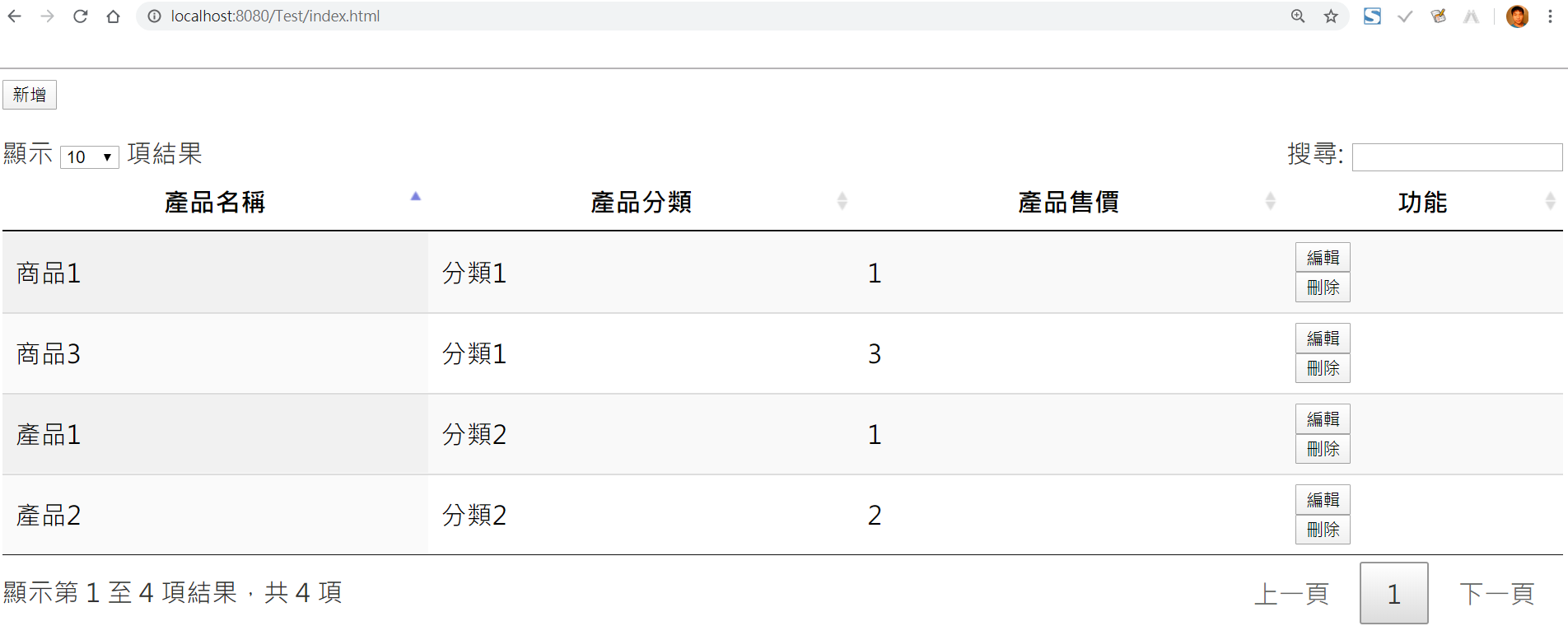 68
補充：DataTable中文化
{
	"processing":   "處理中...",
	"loadingRecords": "載入中...",
	"lengthMenu":   "顯示 _MENU_ 項結果",
	"zeroRecords":  "沒有符合的結果",
	"info":	"顯示第 _START_ 至 _END_ 項結果，共 _TOTAL_ 項",
	"infoEmpty":    "顯示第 0 至 0 項結果，共 0 項",
	"infoFiltered": "(從 _MAX_ 項結果中過濾)",
	"infoPostFix":  "",
	"search":       "搜尋:",
	"paginate": {
		"first":    "第一頁",
		"previous": "上一頁",
		"next":     "下一頁",
		"last":     "最後一頁"
	},
	"aria": {
		"sortAscending":  ": 升冪排列",
		"sortDescending": ": 降冪排列"
	}
}
儲存成「dataTables.zh-tw.txt」檔，放入專案中。
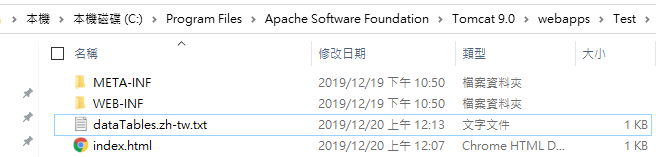 69
新增頁面
<html lang="zh-Hant-tw">
<head>
<title>新增產品</title>
<script src="https://code.jquery.com/jquery-3.3.1.js"></script>
</head>
<body>
<h1>新增產品</h1>
<form id="form">
    <p>
      <label for="textfield">產品名稱：</label>
      <input type="text" id="productName" name="productName">
    </p>
    <p>
      <label for="textfield2">產品分類：</label>
      <input type="text" id="category" name="category">
    </p>
70
新增頁面
<p>
      <label for="number">產品售價：</label>
      <input type="number" id="salePrice" name="salePrice">
    </p>
    <p>
      <input type="button" id="submitbtn" value="送出">
    </p>
</form>

<script>
$('#submitbtn').click(function(msg){
$.ajax({ 
url: "http://localhost:8080/Test/restservices/product", //新增產品的API網址
type:"post", //請求方式要用post方法
data:$('#form').serialize(), //將form裡面所有input型態欄位全部抓出並序列化
success: function(msg){ //請求成功後的所有資料放在msg中
71
新增頁面
//console.log(msg.message);
if(msg.message=="成功"){
	alert('新增成功!');
	location.href='index.html'; //回到產品清單頁面
}else{
	alert('失敗，請檢查是否填寫正確!');
}
	}
});
});
</script>

</body>
</html>
72
新增頁面
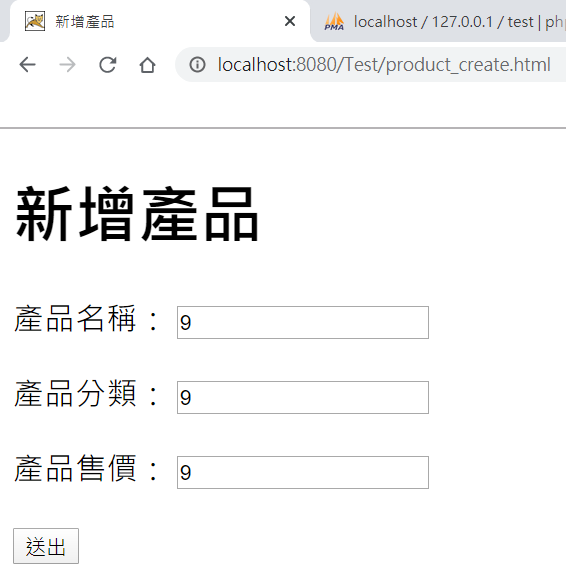 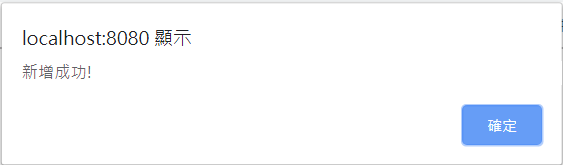 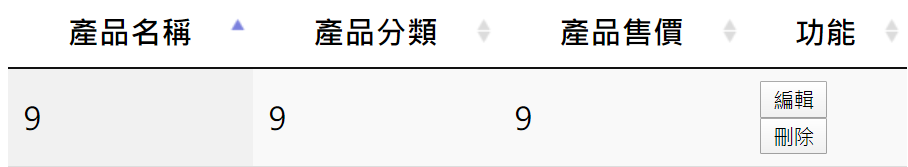 73
[Speaker Notes: <html lang="zh-Hant-tw">
<head>
<title>新增產品</title>

<script src="https://code.jquery.com/jquery-3.3.1.js"></script>
</head>

<body>
<h1>新增產品</h1>
<form id="form">
    <p>
      <label for="textfield">產品名稱：</label>
      <input type="text" id="productName" name="productName">
    </p>
    <p>
      <label for="textfield2">產品分類：</label>
      <input type="text" id="category" name="category">
    </p>
    <p>
      <label for="number">產品售價：</label>
      <input type="number" id="salePrice" name="salePrice">
    </p>
    <p>
      <input type="button" id="submitbtn" value="送出">
    </p>
</form>


<script>
$('#submitbtn').click(function(msg){
$.ajax({ 
url: "http://localhost:8080/Test/restservices/product", 
type:"post",
data:$('#form').serialize(),
success: function(msg){
console.log(msg.message);

if(msg.message=="成功"){
alert('新增成功!');
location.href='index.html';//回到產品清單頁面(理論上是product_list.html，示範用index.html)
}else{
alert('失敗，請檢查是否填寫正確!');
}
}
});
});
</script>

</body>
</html>]
修改頁面
<html lang="zh-Hant-tw">
<head>
<title>修改產品</title>
<script src="https://code.jquery.com/jquery-3.3.1.js"></script>
</head>
<body>
<h1>修改產品</h1>
<form id="form">
    <p>
      <label for="textfield">產品名稱：</label>
      <input type="text" id="productName" name="productName">
    </p>
    <p>
      <label for="textfield2">產品分類：</label>
      <input type="text" id="category" name="category">
    </p>
74
修改頁面
<p>
      <label for="number">產品售價：</label>
      <input type="number" id="salePrice" name="salePrice">
    </p>
    <p>
      <input type="button" id="submitbtn" value="送出">
    </p>
</form>

<script>
var id;
$(function(){
	let urlParams = new URLSearchParams(window.location.search);
	//console.log(urlParams.has('id'));//確認id存在
	//console.log(urlParams.get('id'));//抓id值下來
75
修改頁面
if(urlParams.has('id')){
	id=urlParams.get('id');

$.ajax({ 
	url: "http://localhost:8080/Test/restservices/product/search/id/"+id, //查詢產品id的API網址
	success: function(msg){ //請求成功後的所有資料放在msg中
		//console.log(msg);
//填入資料
$("#productName").val(msg.name);
$("#category").val(msg.category);
$("#salePrice").val(msg.unitPrice);
}
});
}
});
76
修改頁面
$('#submitbtn').click(function(msg){
$.ajax({ 
url: "http://localhost:8080/Test/restservices/product/"+id, //產品更新的API網址
type:"PUT", //請求方式要用put方法
data:$('#form').serialize(), //將form裡面所有input型態欄位全部抓出並序列化
success: function(msg){ //請求成功後的所有資料放在msg中
	if(msg.message=="成功"){
	alert('修改成功!');
	location.href='index.html'; //回到產品清單頁面
}else{
	alert('失敗，請檢查是否填寫正確!');
}
}
});
});
</script>
</body>
</html>
77
修改頁面
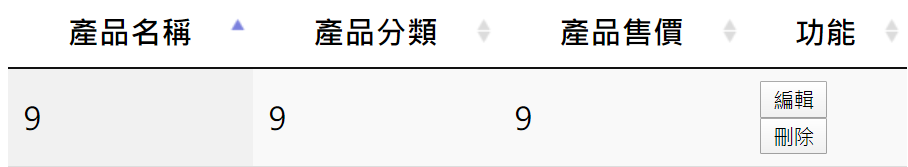 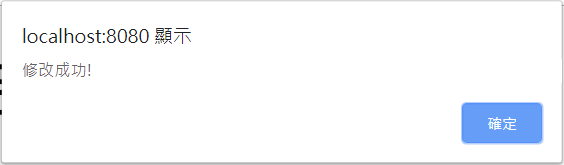 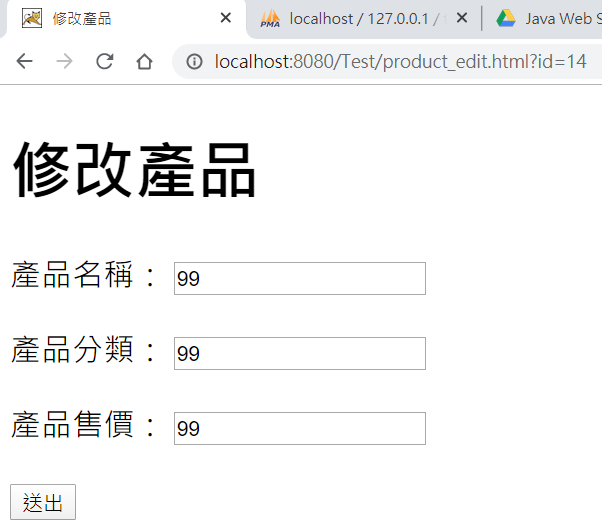 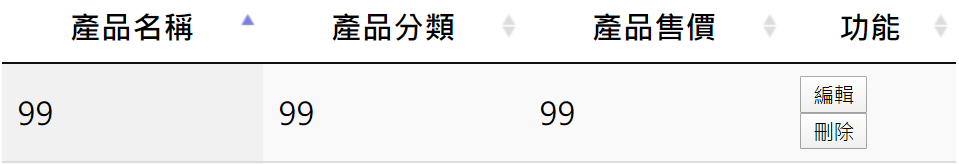 78
[Speaker Notes: <html lang="zh-Hant-tw">
<head>
<title>修改產品</title>
<script src="https://code.jquery.com/jquery-3.3.1.js"></script>
</head>

<body>
<h1>修改產品</h1>
<form id="form">
    <p>
      <label for="textfield">產品名稱：</label>
      <input type="text" id="productName" name="productName">
    </p>
    <p>
      <label for="textfield2">產品分類：</label>
      <input type="text" id="category" name="category">
    </p>
    <p>
      <label for="number">產品售價：</label>
      <input type="number" id="salePrice" name="salePrice">
    </p>
    <p>
      <input type="button" id="submitbtn" value="送出">
    </p>
</form>


<script>
var id;
$(function(){
let urlParams = new URLSearchParams(window.location.search);
console.log(urlParams.has('id'));//確認id存在
console.log(urlParams.get('id'));//抓id值下來

if(urlParams.has('id')){
id=urlParams.get('id');

$.ajax({ 
url: "http://localhost:8080/Test/restservices/product/search/id/"+id, 
type:"get",
success: function(msg){
console.log(msg);
//填入資料
$("#productName").val(msg.name);
$("#category").val(msg.category);
$("#salePrice").val(msg.unitPrice);
}
});
}
});

$('#submitbtn').click(function(msg){
$.ajax({ 
url: "http://localhost:8080/Test/restservices/product/"+id, 
type:"PUT",
data:$('#form').serialize(),
success: function(msg){
console.log(msg.message);

if(msg.message=="成功"){
alert('修改成功!');
location.href='index.html';//回到產品清單頁面(理論上是product_list.html，示範用index.html)
}else{
alert('失敗，請檢查是否填寫正確!');
}
}
});
});
</script>

</body>
</html>]
刪除頁面
<html lang="zh-Hant-tw">
<head>
<title>刪除產品</title>
<script src="https://code.jquery.com/jquery-3.3.1.js"></script>
</head>
<body>
<h1>刪除產品</h1>
    <p>產品名稱：<span id="productName"></span></p>
    <p>產品分類：<span id="category"></span></p>
    <p>產品售價：<span id="salePrice"></span></p>
    <p>
      <input type="button" id="submitbtn" value="確定刪除">
    </p>

<script>
var id;
79
刪除頁面
var id;
$(function(){
let urlParams = new URLSearchParams(window.location.search);
if(urlParams.has('id')){
	id=urlParams.get('id');
$.ajax({ 
url: "http://localhost:8080/Test/restservices/product/search/id/"+id, //查詢產品id的API網址
success: function(msg){  //請求成功後的所有資料放在msg中
	//填入資料
$("#productName").html(msg.name);
$("#category").html(msg.category);
$("#salePrice").html(msg.unitPrice);
}
});
	}
});
80
刪除頁面
$('#submitbtn').click(function(msg){
$.ajax({ 
url: "http://localhost:8080/Test/restservices/product/"+id, //產品刪除的API網址
type:"DELETE", //請求方式要用delete方法
success: function(msg){
if(msg.message=="成功"){
	alert('刪除成功!');
	location.href='index.html';  //回到產品清單頁面
}else{
	alert('失敗，請檢查是否填寫正確!');
}
	}
});
});
</script>
</body>
</html>
81
刪除頁面
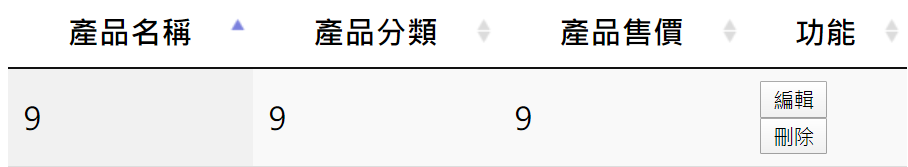 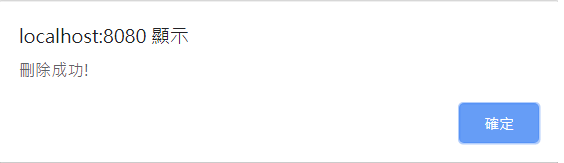 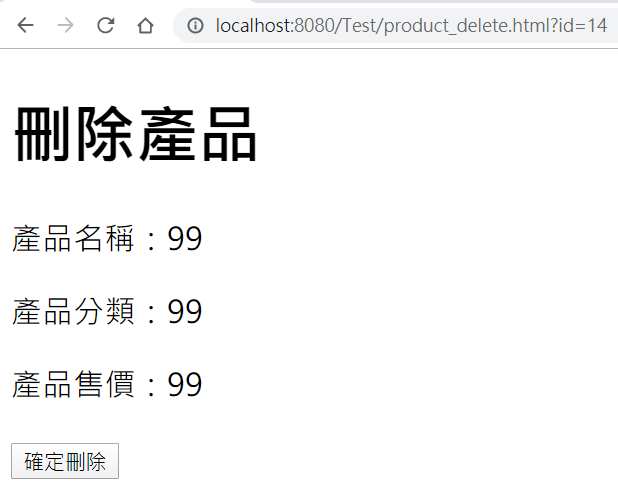 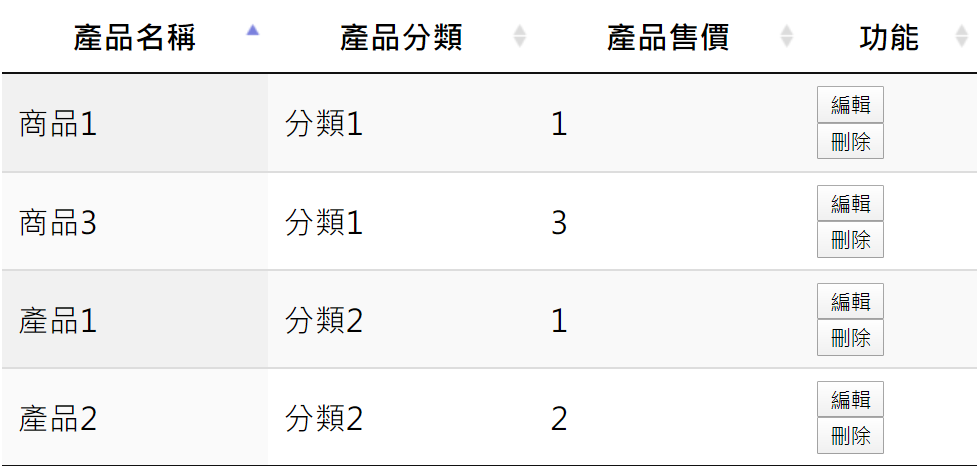 82
[Speaker Notes: <html lang="zh-Hant-tw">
<head>
<title>刪除產品</title>
<script src="https://code.jquery.com/jquery-3.3.1.js"></script>
</head>

<body>
<h1>刪除產品</h1>
    <p>產品名稱：<span id="productName"></span></p>
    <p>產品分類：<span id="category"></span></p>
    <p>產品售價：<span id="salePrice"></span></p>
    <p>
      <input type="button" id="submitbtn" value="確定刪除">
    </p>


<script>
var id;
$(function(){
let urlParams = new URLSearchParams(window.location.search);
console.log(urlParams.has('id'));//確認id存在
console.log(urlParams.get('id'));//抓id值下來

if(urlParams.has('id')){
id=urlParams.get('id');

$.ajax({ 
url: "http://localhost:8080/Test/restservices/product/search/id/"+id, 
type:"get",
success: function(msg){
console.log(msg);
//填入資料
$("#productName").html(msg.name);
$("#category").html(msg.category);
$("#salePrice").html(msg.unitPrice);
}
});
}
});

$('#submitbtn').click(function(msg){
$.ajax({ 
url: "http://localhost:8080/Test/restservices/product/"+id, 
type:"DELETE",
success: function(msg){
console.log(msg.message);

if(msg.message=="成功"){
alert('刪除成功!');
location.href='index.html';//回到產品清單頁面(理論上是product_list.html，示範用index.html)
}else{
alert('失敗，請檢查是否填寫正確!');
}
}
});
});
</script>

</body>
</html>]
多張資料表Join
83
建立複合類別
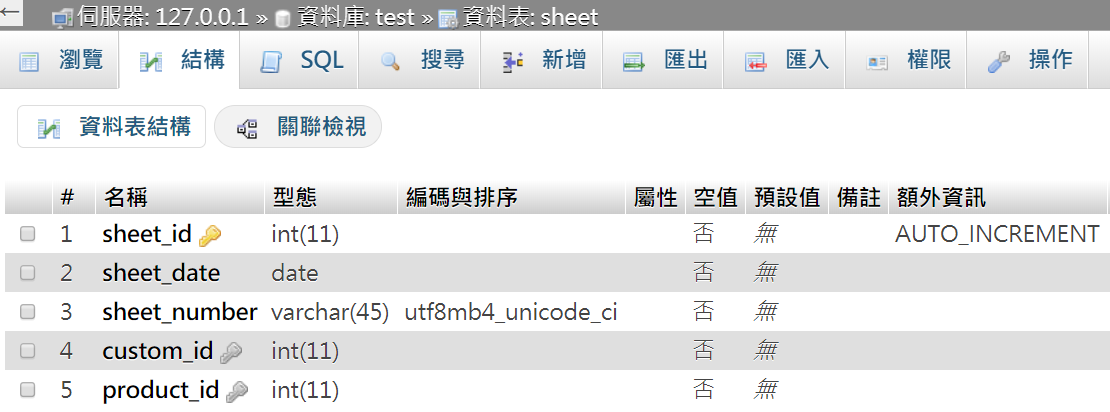 使用方式：在該類別內產生關係類別的物件。
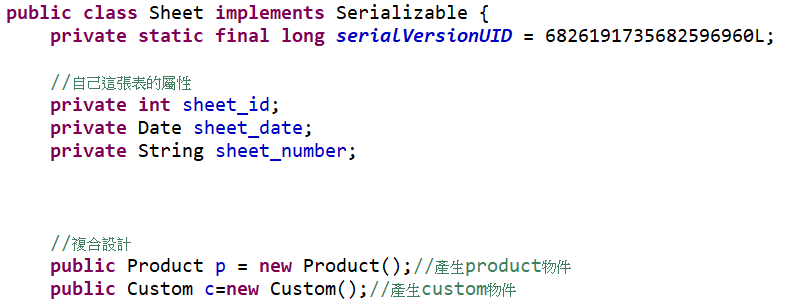 sheet
N
N
1
1
product
custom
84
Sheet類別
package t;
import java.io.Serializable;
import java.sql.Date;

	public class Sheet implements Serializable {
		private static final long serialVersionUID = 6826191735682596960L;
		
		//自己這張表的屬性
		private int sheet_id;
		private Date sheet_date;
	       private String sheet_number;
			 
		//複合設計
	       public Product p = new Product(); //產生product物件
	       public Custom c=new Custom(); //產生custom物件
	       public Sheet() {}  //沒用的預設建構子
85
Sheet類別
//sheet裡的set、get方法*********************
public int getsheet_id() {
	      	return this.sheet_id;
	}
	… 剩下的屬性set、get方法

	//product裡的set、get方法*******************
	public int getProductId() {
		return p.getId();
	}
	… 剩下的屬性set、get方法

	//custom裡的set、get方法*******************
	public int getcustom_id() {
	 	return c.getcustom_id();
	}
	… 剩下的屬性set、get方法
86
SheetResource類別(擷取部分)
// 【1.全部查詢功能】限用GET方法、設定URL規則、設定回應類型JSON格式
@GET
@Path("search") // 沒有參數=>全部查詢
@Produces(MediaType.APPLICATION_JSON)
public Sheet[] searchALL() throws Exception {  // 回傳類型為該物件陣列
	DbConnection database = new DbConnection();  // 建立資料庫物件
	Statement statement = database.getConnection();  // 從資料庫物件取得連線並存入物件
	try {
		ResultSet rs = statement.executeQuery( // 執行查詢，並將查詢後結果存入rs物件(2D)
			"SELECT * FROM `sheet` inner join `custom` on `sheet`.`custom_id`=`custom`.`custom_id` 
			inner join `product` on `product`.`product_id`=`sheet`.`product_id`;"); // SQL語法
		while (rs.next()) { // 用while一次取一筆資料出來(所有資料皆會取出 2D->1D)
			Sheet s = new Sheet(); // 產生Product物件

// 將對應的資料欄位的值 存入(set方法) 物件中對應的屬性，注意屬性[類型]
s.setsheet_id(rs.getInt("sheet_id"));
87
SheetResource類別(擷取部分)
s.setsheet_date(rs.getDate("sheet_date"));
s.setsheet_number(rs.getString("sheet_number"));
s.setProductId(rs.getInt("product_id"));
s.setProductName(rs.getString("productName"));
s.setProductUnitPrice(rs.getDouble("salePrice"));
s.setProductCategory(rs.getString("category"));
s.setcustom_id(rs.getInt("custom_id"));
s.setcustom_name(rs.getString("custom_name"));
			sheetList.add(s); // 將該Sheet物件存入sheetList陣列清單
		}
	} catch (Exception e) { // 若有錯誤，顯示錯誤
		throw e;
	}
	// 回傳給前端 所有物件清單
	return (Sheet[]) sheetList.toArray(new Sheet[sheetList.size()]);
}
88
SheetResource類別(擷取部分)
// 【4.新增功能】限用POST方法、設定URL規則、設定回應類型JSON格式
@POST
@Path("/")
@Produces(MediaType.APPLICATION_JSON)
public Status insert( // 抓formData參數列的值，存入對應的變數中
	@FormParam("sheet_date") Date sheet_date, @FormParam("sheet_number") String sheet_number,
	@FormParam("custom_id") int custom_id,@FormParam("product_id") int product_id
) throws Exception {
DbConnection database = new DbConnection(); // 建立資料庫物件
Statement statement = database.getConnection(); // 從資料庫物件取得連線並存入物件
int rs = 0; // 執行結果
try {
	rs = statement.executeUpdate( // 資料可能有變動 Query=>Update方法
		"insert into `sheet` (`sheet_date`,`sheet_number`,`custom_id`,`product_id`) values " +
		"('"+sheet_date+"','"+sheet_number+"','"+custom_id+"','"+product_id+"');"); // SQL語法
} catch (Exception e) { // 若有錯誤，顯示錯誤
	throw e;
}
	return new Status("Result", rs > 0 ? "成功" : "失敗"); // 回傳結果 三元運算子 條件?T:F
}
依照資料表欄位新增資料，關聯類別只會insert id值
完整code可看備忘搞
89
[Speaker Notes: package t;

//載入套件
import javax.ws.rs.GET;
import javax.ws.rs.POST;
import javax.ws.rs.PUT;
import javax.ws.rs.DELETE;
import javax.ws.rs.Path;
import javax.ws.rs.PathParam;
import javax.ws.rs.QueryParam;
import javax.ws.rs.FormParam;
import javax.ws.rs.Produces;
import javax.ws.rs.core.MediaType;

import java.sql.Date;
import java.sql.ResultSet;
import java.sql.Statement;
import java.util.ArrayList;

@Path("sheet") // 定義資源名稱
public class SheetResource {

ArrayList<Sheet> sheetList = new ArrayList<Sheet>(); // 宣告Product物件的陣列清單

// 【1.全部查詢功能】限用GET方法、設定URL規則、設定回應類型JSON格式
@GET
@Path("search") // 沒有參數=>全部查詢
@Produces(MediaType.APPLICATION_JSON)
public Sheet[] searchALL() throws Exception {// 回傳類型為該物件陣列

DbConnection database = new DbConnection();// 建立資料庫物件

Statement statement = database.getConnection();// 從資料庫物件取得連線並存入物件

try {
ResultSet rs = statement.executeQuery( // 執行查詢，並將查詢後結果存入rs物件(2D)
"SELECT * FROM `sheet` inner join `custom` on `sheet`.`custom_id`=`custom`.`custom_id` inner join `product` on `product`.`product_id`=`sheet`.`product_id`;"); // SQL語法
while (rs.next()) {// 用while一次取一筆資料出來(所有資料皆會取出 2D->1D)
Sheet s = new Sheet(); // 產生Product物件

// 將對應的資料欄位的值 存入(set方法) 物件中對應的屬性，注意屬性[類型]
s.setsheet_id(rs.getInt("sheet_id"));
s.setsheet_date(rs.getDate("sheet_date"));
s.setsheet_number(rs.getString("sheet_number"));

s.setProductId(rs.getInt("product_id"));
s.setProductName(rs.getString("productName"));
s.setProductUnitPrice(rs.getDouble("salePrice"));
s.setProductCategory(rs.getString("category"));

s.setcustom_id(rs.getInt("custom_id"));
s.setcustom_name(rs.getString("custom_name"));

sheetList.add(s);// 將該Sheet物件存入sheetList陣列清單

}
} catch (Exception e) { // 若有錯誤，顯示錯誤
throw e;
}

// 回傳給前端 所有物件清單
return (Sheet[]) sheetList.toArray(new Sheet[sheetList.size()]);
}

// 【2.名稱查詢功能】限用GET方法、設定URL規則、設定回應類型JSON格式
@GET
@Path("search/{sheet_number}")
@Produces(MediaType.APPLICATION_JSON)
public Sheet[] searchByNunber(@PathParam("sheet_number") String sheet_number) throws Exception {
// 回傳類型為該物件陣列、抓URL參數product_name的值，存入product_name變數

DbConnection database = new DbConnection();// 建立資料庫物件

Statement statement = database.getConnection();// 從資料庫物件取得連線並存入物件

try {
ResultSet rs = statement.executeQuery( // 執行查詢，並將查詢後結果存入rs物件(2D)
"SELECT * FROM `sheet` inner join `custom` on `sheet`.`custom_id`=`custom`.`custom_id` inner join `product` on `product`.`product_id`=`sheet`.`product_id` where `sheet_number`='%" + sheet_number + "%';");
// SQL語法

while (rs.next()) {// 用while一次取一筆資料出來(所有資料皆會取出 2D->1D)
Sheet s = new Sheet(); // 產生Product物件

// 將對應的資料欄位的值 存入 物件中對應的屬性
s.setsheet_id(rs.getInt("sheet_id"));
s.setsheet_date(rs.getDate("sheet_date"));
s.setsheet_number(rs.getString("sheet_number"));

s.setProductId(rs.getInt("product_id"));
s.setProductName(rs.getString("productName"));
s.setProductUnitPrice(rs.getDouble("salePrice"));
s.setProductCategory(rs.getString("category"));

s.setcustom_id(rs.getInt("custom_id"));
s.setcustom_name(rs.getString("custom_name"));
sheetList.add(s); // 將該Sheet物件存入sheetList陣列清單

}
} catch (Exception e) { // 若有錯誤，顯示錯誤
throw e;
}
// 回傳給前端 所有物件清單
return (Sheet[]) sheetList.toArray(new Sheet[sheetList.size()]);
}


// 【3.id查詢功能】限用GET方法、設定URL規則、設定回應類型JSON格式
@GET
@Path("search/id/{id}")
@Produces(MediaType.APPLICATION_JSON)
public Sheet searchByid(@PathParam("id") int id) throws Exception {
// 回傳類型為該物件陣列、抓URL參數id的值，存入id變數

DbConnection database = new DbConnection();// 建立資料庫物件
Statement statement = database.getConnection();// 從資料庫物件取得連線並存入物件
Sheet s = new Sheet(); // 產生Sheet物件
try {
ResultSet rs = statement.executeQuery( // 執行查詢，並將查詢後結果存入rs物件(2D)
"SELECT * FROM `sheet` inner join `custom` on `sheet`.`custom_id`=`custom`.`custom_id` inner join `product` on `product`.`product_id`=`sheet`.`product_id` where `sheet_id` = '" + id + "';");
// SQL語法：id只能相等，所以用等於

rs.next();//只取第一筆資料(2D->1D)
// 將對應的資料欄位的值 存入(set方法) 物件中對應的屬性，注意屬性[類型]
s.setsheet_id(rs.getInt("sheet_id"));
s.setsheet_date(rs.getDate("sheet_date"));
s.setsheet_number(rs.getString("sheet_number"));

s.setProductId(rs.getInt("product_id"));
s.setProductName(rs.getString("productName"));
s.setProductUnitPrice(rs.getDouble("salePrice"));
s.setProductCategory(rs.getString("category"));

s.setcustom_id(rs.getInt("custom_id"));
s.setcustom_name(rs.getString("custom_name"));


} catch (Exception e) { // 若有錯誤，顯示錯誤
throw e;
}
// 回傳給前端 該筆物件
return s;
}

// 【4.新增功能】限用POST方法、設定URL規則、設定回應類型JSON格式
@POST
@Path("/")
@Produces(MediaType.APPLICATION_JSON)
public Status insert( // 抓formData參數列的值，存入對應的變數中
@FormParam("sheet_date") Date sheet_date, 
@FormParam("sheet_number") String sheet_number,
@FormParam("custom_id") int custom_id,
@FormParam("product_id") int product_id
) throws Exception {

DbConnection database = new DbConnection();// 建立資料庫物件
Statement statement = database.getConnection();// 從資料庫物件取得連線並存入物件
int rs = 0; // 執行結果

try {
rs = statement.executeUpdate( // 資料可能有變動 Query=>Update方法
"insert into `sheet` (`sheet_date`,`sheet_number`,`custom_id`,`product_id`) values " +
"('" + sheet_date + "','"+ sheet_number + "','" + custom_id + "','" + product_id + "');"); // SQL語法
} catch (Exception e) { // 若有錯誤，顯示錯誤
throw e;
}
return new Status("Result", rs > 0 ? "成功" : "失敗"); // 回傳結果 三元運算子 條件?T:F
}

// 【5.更新功能】限用PUT方法、設定URL規則、設定回應類型JSON格式
@PUT
@Path("{sheet_id}")
@Produces(MediaType.APPLICATION_JSON)
public Status update( // 抓formData參數列的值，存入對應的變數中
@PathParam("sheet_id") int sheet_id, // 抓URL參數sheet_id的值，存入sheet_id變數
@FormParam("sheet_date") Date sheet_date, 
@FormParam("sheet_number") String sheet_number,
@FormParam("custom_id") int custom_id,
@FormParam("product_id") int product_id
) throws Exception {

DbConnection database = new DbConnection();// 建立資料庫物件
Statement statement = database.getConnection();// 從資料庫物件取得連線並存入物件
int rs = 0; // 執行結果
try {
rs = statement.executeUpdate( // 資料可能有變動 Query=>Update方法
"update `sheet` set `sheet_date`='" + sheet_date + "',`sheet_number`='" + sheet_number+
"',`custom_id`='" + custom_id + "',`product_id`='" + product_id + "' where `sheet_id`='" + 
sheet_id + "';");
} catch (Exception e) { // 若有錯誤，顯示錯誤
throw e;
}
return new Status("Result", rs > 0 ? "成功" : "失敗"); // 回傳結果 三元運算子 條件?T:F
}

// 【6.刪除功能】限用DELETE方法、設定URL規則、設定回應類型JSON格式
@DELETE
@Path("{sheet_id}")
@Produces(MediaType.APPLICATION_JSON)
// 抓URL參數id的值，存入productID變數
public Status delete(@PathParam("sheet_id") int sheet_id) throws Exception {

DbConnection database = new DbConnection();// 建立資料庫物件
Statement statement = database.getConnection();// 從資料庫物件取得連線並存入物件
int rs = 0; // 執行結果

try {
rs = statement.executeUpdate( // 資料可能有變動 Query=>Update方法
"delete from `sheet` where `sheet_id`='" + sheet_id + "'");
} catch (Exception e) { // 若有錯誤，顯示錯誤
throw e;
}
return new Status("Result", rs > 0 ? "成功" : "失敗"); // 回傳結果 三元運算子 條件?T:F
} // end delete function

}// end class]
sheet_list頁面(擷取部分)
<p><input type="button" value="新增" id="insert_btn"></p>

<table id="example" class="display" style="width:100%">
  <thead>
    <tr>
      <th>訂單編號</th>
      <th>訂單日期</th>
      <th>產品名稱</th>
      <th>產品分類</th>
      <th>產品售價</th>
      <th>顧客姓名</th>
      <th>功能</th>
    </tr>
  </thead>
</table>
90
sheet_list頁面(擷取部分)
var page  ="sheet"; //設定頁面
var table;
$.ajax({ 
	url: "http://localhost:8080/Test/restservices/sheet/search", 
	success: function(msg){
 		table = $('#example').DataTable({
			language: {url: "http://localhost:8080/Test/dataTables.zh-tw.txt"},
			data:msg,
columns: [
{ "data": "sheet_number" },
{ "data": "sheet_date" , render: function (data, type, obj, meta)
              {         
    			return data.slice(0,data.length-1); //處理日期格式
		}
	},
	{ "data": "productName" },
91
sheet_list頁面(擷取部分)
{ "data": "productCategory" },
{ "data": "productUnitPrice" },
{ "data": "custom_name" },
{ "data": "sheet_id" , render: function (data, type, obj, meta)
{
	var s = "<input class='data_btn' type='button' value='編輯' data-type='edit' data-id='" +
		 data + "'><br><input class='data_btn' type='button' value='刪除' data-type='delete' 
		 data-id='" + data + "'>";
    return s;
 }
}
	]
	});
setTimeout(clickValue,300);
setTimeout(clickValue,1500);
	}
});
完整code可看備忘搞
92
[Speaker Notes: <html lang="zh-Hant-tw">
<head>
<title>訂單清單</title>
<link href="https://cdn.datatables.net/1.10.20/css/jquery.dataTables.min.css" rel="stylesheet" type="text/css">
<script src="https://code.jquery.com/jquery-3.3.1.js"></script>
<script src="https://cdn.datatables.net/1.10.20/js/jquery.dataTables.min.js"></script>
</head>
<body>
<h1>訂單清單</h1>

<p><input type="button" value="新增" id="insert_btn"></p>

<table id="example" class="display" style="width:100%">
  <thead>
    <tr>
      <th>訂單編號</th>
      <th>訂單日期</th>
      <th>產品名稱</th>
      <th>產品分類</th>
      <th>產品售價</th>
      <th>顧客姓名</th>
      <th>功能</th>
    </tr>
  </thead>
</table>

<script>

var page  ="sheet";//設定頁面

var table;
$.ajax({ 
url: "http://localhost:8080/Test/restservices/sheet/search", 
success: function(msg){
//console.log(msg);

 table = $('#example').DataTable({
 language: {url: "http://localhost:8080/Test/dataTables.zh-tw.txt"},
data:msg,
columns: [
{ "data": "sheet_number" },
{ "data": "sheet_date" , render: function (data, type, obj, meta)
                        {
                        
    return data.slice(0,data.length-1);
                     }
},
{ "data": "productName" },
{ "data": "productCategory" },
{ "data": "productUnitPrice" },
{ "data": "custom_name" },
{ "data": "sheet_id" , render: function (data, type, obj, meta)
                            {
                               var s = "<input class='data_btn' type='button' value='編輯' data-type='edit' data-id='" + data + "'>"+
   "<br>"+
   "<input class='data_btn' type='button' value='刪除' data-type='delete' data-id='" + data + "'>";
    return s;
                            }
}
]
});

setTimeout(clickValue,300);
setTimeout(clickValue,1500);
}
});


function clickValue(){
$('.data_btn').click(function () {
console.log("功能：跳到編輯/刪除頁面");
var type  = $(this).data("type");
var id  = $(this).data("id");

console.log("類型："+type+"，id： "+ id);
location.href=page+"_"+type+".html?id="+id;//依照類型跳頁，並傳送id

    });
}


$('#insert_btn').click(function () {
console.log("功能：跳到新增頁面");
location.href=page+"_create.html";//跳到新增頁面
    });

</script>
</body>
</html>]
sheet_create頁面(擷取部分)
<form id="form">
<p>
	<label for="number">訂單編號：</label><input type="text" id="sheet_number" name="sheet_number">
</p>
<p>
      <label for="textfield2">訂單日期：</label><input type="date" id="sheet_date" name="sheet_date">
</p>
<p>
	產品名稱：<select id="product_id" name="product_id"></select>
</p>
<p>客戶：<select id="custom_id" name="custom_id"></select>
</p>
<p>
	<input type="button" id="submitbtn" value="送出">
</p>
</form>
93
sheet_create頁面(擷取部分)
<script>
//顯示所有產品清單
$.ajax({ 
url: "http://localhost:8080/Test/restservices/product/search", 
success: function(msg){
		//填入資料
		msg.forEach(function(element){
			$('#product_id').append("<option value='"+element.id+"'>"+element.name+"</option>");
		});
	}
});
94
sheet_create頁面(擷取部分)
//顯示所有客戶清單
$.ajax({ 
url: "http://localhost:8080/Test/restservices/custom/search", 
success: function(msg){
		//填入資料
		msg.forEach(function(element){
			$('#custom_id').append("<option value='"+element.custom_id+"'>"+
				element.custom_name+"</option>");
		});
	}
});
完整code可看備忘搞
95
[Speaker Notes: <html lang="zh-Hant-tw">
<head>
<title>新增訂單</title>

<script src="https://code.jquery.com/jquery-3.3.1.js"></script>
</head>

<body>
<h1>新增訂單</h1>
<form id="form">
<p>
      <label for="number">訂單編號：</label>
      <input type="text" id="sheet_number" name="sheet_number">
    </p>
    <p>
      <label for="textfield2">訂單日期：</label>
      <input type="date" id="sheet_date" name="sheet_date">
    </p>
    <p>
      產品名稱：<select id="product_id" name="product_id"></select>
    </p>
<p>
      客戶：<select id="custom_id" name="custom_id"></select>
    </p>
    <p>
      <input type="button" id="submitbtn" value="送出">
    </p>
</form>


<script>

//顯示所有產品清單
$.ajax({ 
url: "http://localhost:8080/Test/restservices/product/search", 
type:"get",
success: function(msg){
console.log(msg);
//填入資料
msg.forEach(function(element){
console.log(element);
$('#product_id').append("<option value='"+element.id+"'>"+element.name+"</option>");
});
 
}
});


//顯示所有客戶清單
$.ajax({ 
url: "http://localhost:8080/Test/restservices/custom/search", 
type:"get",
success: function(msg){
console.log(msg);
//填入資料
msg.forEach(function(element){
console.log(element);
$('#custom_id').append("<option value='"+element.custom_id+"'>"+element.custom_name+"</option>");
});
 
}
});



$('#submitbtn').click(function(msg){
$.ajax({ 
url: "http://localhost:8080/Test/restservices/sheet", 
type:"post",
data:$('#form').serialize(),
success: function(msg){
console.log(msg.message);

if(msg.message=="成功"){
alert('新增成功!');
location.href='sheet_list.html';//回到訂單清單頁面
}else{
alert('失敗，請檢查是否填寫正確!');
}
}
});
});
</script>

</body>
</html>]
sheet_edit頁面(擷取部分)
<form id="form">
<p>產品名稱：<select id="product_id" name="product_id"></select></p>
<p>
   <label for="textfield2">訂單日期：</label><input type="date" id="sheet_date" name="sheet_date">
</p>
<p>
   <label for="number">訂單編號：</label><input type="text" id="sheet_number" name="sheet_number">
</p>
<p>客戶：<select id="custom_id" name="custom_id"></select></p>
<p><input type="button" id="submitbtn" value="送出"></p>
</form>
96
sheet_edit頁面(擷取部分)
var id;
$(function(){
let urlParams = new URLSearchParams(window.location.search);
if(urlParams.has('id')){
id=urlParams.get('id');
var custom_id; //空的顧客id
var productId;  //空的產品id
$.ajax({ 
url: "http://localhost:8080/Test/restservices/sheet/search/id/"+id, 
success: function(msg){
	//填入資料
$("#sheet_number").val(msg.sheet_number);
$("#sheet_date").val(msg.sheet_date.slice(0,msg.sheet_date.length-1)); //處理日期格式
custom_id=msg.custom_id;  //將資料庫的顧客id存入變數
productId=msg.productId;  //將資料庫的產品id存入變數
}
});
97
sheet_edit頁面(擷取部分)
//顯示所有產品清單
$.ajax({ 
url: "http://localhost:8080/Test/restservices/product/search", 
success: function(msg)
//填入資料
msg.forEach(function(element){
	//資料庫的產品id若等於下拉式選單的其中一個，則顯示selected，讓他被選中
	$('#product_id').append("<option value='"+element.id+"' 	"+((productId==element.id)?"selected":"")+">"+element.name+"</option>");
	});
}
});
98
sheet_edit頁面(擷取部分)
//顯示所有客戶清單
$.ajax({ 
url: "http://localhost:8080/Test/restservices/custom/search", 
success: function(msg){
	//填入資料
	msg.forEach(function(element){
	//資料庫的顧客id若等於下拉式選單的其中一個，則顯示selected，讓他被選中
		$('#custom_id').append("<option value='"+element.custom_id+"' 	
		"+((custom_id==element.custom_id)?"selected":"")+">"+
		element.custom_name+"</option>");
	});
}
});
完整code可看備忘搞
99
[Speaker Notes: <html lang="zh-Hant-tw">
<head>
<title>修改訂單</title>
<script src="https://code.jquery.com/jquery-3.3.1.js"></script>
</head>

<body>
<h1>修改訂單</h1>
<form id="form">
    <p>
      產品名稱：<select id="product_id" name="product_id"></select>
    </p>
    <p>
      <label for="textfield2">訂單日期：</label>
      <input type="date" id="sheet_date" name="sheet_date">
    </p>
    <p>
      <label for="number">訂單編號：</label>
      <input type="text" id="sheet_number" name="sheet_number">
    </p>
<p>
      客戶：<select id="custom_id" name="custom_id"></select>
    </p>
    <p>
      <input type="button" id="submitbtn" value="送出">
    </p>
</form>


<script>
var id;
$(function(){
let urlParams = new URLSearchParams(window.location.search);
console.log(urlParams.has('id'));//確認id存在
console.log(urlParams.get('id'));//抓id值下來

if(urlParams.has('id')){
id=urlParams.get('id');
var custom_id;//空的顧客id
var productId;//空的產品id
$.ajax({ 
url: "http://localhost:8080/Test/restservices/sheet/search/id/"+id, 
type:"get",
success: function(msg){
console.log(msg);
//填入資料
$("#sheet_number").val(msg.sheet_number);
$("#sheet_date").val(msg.sheet_date.slice(0,msg.sheet_date.length-1));

custom_id=msg.custom_id;//將資料庫的顧客id存入變數
productId=msg.productId;//將資料庫的產品id存入變數
}
});


//顯示所有產品清單
$.ajax({ 
url: "http://localhost:8080/Test/restservices/product/search", 
type:"get",
success: function(msg){
console.log(msg);
//填入資料
msg.forEach(function(element){
console.log(element);//資料庫的產品id若等於下拉式選單的其中一個，則顯示selected，讓他被選中
$('#product_id').append("<option value='"+element.id+"' "+((productId==element.id)?"selected":"")+">"+element.name+"</option>");
});
 
}
});


//顯示所有客戶清單
$.ajax({ 
url: "http://localhost:8080/Test/restservices/custom/search", 
type:"get",
success: function(msg){
console.log(msg);
//填入資料
msg.forEach(function(element){
console.log(element);//資料庫的顧客id若等於下拉式選單的其中一個，則顯示selected，讓他被選中
$('#custom_id').append("<option value='"+element.custom_id+"' "+((custom_id==element.custom_id)?"selected":"")+">"+element.custom_name+"</option>");
});
 
}
});


}
});

$('#submitbtn').click(function(msg){
$.ajax({ 
url: "http://localhost:8080/Test/restservices/sheet/"+id, 
type:"PUT",
data:$('#form').serialize(),
success: function(msg){
console.log(msg.message);

if(msg.message=="成功"){
alert('修改成功!');
location.href='sheet_list.html';//回到訂單清單頁面
}else{
alert('失敗，請檢查是否填寫正確!');
}
}
});
});
</script>

</body>
</html>]
sheet_delete頁面
<form id="form">
    <p>
      產品名稱：<span id="product_name"></span>
    </p>
    <p>
     訂單日期：<span id="sheet_date"></span>
    </p>
    <p>
      訂單編號：<span id="sheet_number"></span>
    </p>
    <p>
      客戶：<span id="custom_name"></span>
    </p>
    <p>
      <input type="button" id="submitbtn" value="送出">
    </p>
</form>
100
sheet_delete頁面
<script>
var id;
$(function(){
	let urlParams = new URLSearchParams(window.location.search);
	if(urlParams.has('id')){
		id=urlParams.get('id');
	$.ajax({ 
url: "http://localhost:8080/Test/restservices/sheet/search/id/"+id, 
success: function(msg){
	//填入資料
		$("#sheet_number").html(msg.sheet_number);
		$("#sheet_date").html(msg.sheet_date.slice(0,msg.sheet_date.length-1));
				$('#product_name').html(msg.productName);
				$('#custom_name').html(msg.custom_name);
			}
		});
	}
});
完整code可看備忘搞
101
[Speaker Notes: <html lang="zh-Hant-tw">
<head>
<title>刪除訂單</title>
<script src="https://code.jquery.com/jquery-3.3.1.js"></script>
</head>

<body>
<h1>刪除訂單</h1>
<form id="form">
    <p>
      產品名稱：<span id="product_name"></span>
    </p>
    <p>
     訂單日期：<span id="sheet_date"></span>
    </p>
    <p>
      訂單編號：<span id="sheet_number"></span>
    </p>
<p>
      客戶：<span id="custom_name"></span>
    </p>
    <p>
      <input type="button" id="submitbtn" value="送出">
    </p>
</form>


<script>
var id;
$(function(){
let urlParams = new URLSearchParams(window.location.search);
console.log(urlParams.has('id'));//確認id存在
console.log(urlParams.get('id'));//抓id值下來

if(urlParams.has('id')){
id=urlParams.get('id');
var custom_id;//空的顧客id
var productId;//空的產品id
$.ajax({ 
url: "http://localhost:8080/Test/restservices/sheet/search/id/"+id, 
type:"get",
success: function(msg){
console.log(msg);
//填入資料
$("#sheet_number").html(msg.sheet_number);
$("#sheet_date").html(msg.sheet_date.slice(0,msg.sheet_date.length-1));
$('#product_name').html(msg.productName);
$('#custom_name').html(msg.custom_name);
}
});
}
});

$('#submitbtn').click(function(msg){
$.ajax({ 
url: "http://localhost:8080/Test/restservices/sheet/"+id, 
type:"DELETE",
success: function(msg){
console.log(msg.message);

if(msg.message=="成功"){
alert('刪除成功!');
location.href='sheet_list.html';//回到訂單清單頁面
}else{
alert('失敗，請檢查是否填寫正確!');
}
}
});
});
</script>

</body>
</html>]
身分驗證-JWT
簡介：https://yami.io/jwt/ 
Bearer-Token：https://blog.yorkxin.org/2013/09/30/oauth2-6-bearer-token.html
AuthResourse
ProductResource
其他Resource…
新增
微調
微調
JWTAuthFilter
新增
JWTToken
新增
102
下載JJWT與更新檔
下載：https://drive.google.com/open?id=1uv4e_92IuJDhrxzL2inwhNT-v9V4h7xQ
加入建置路徑：
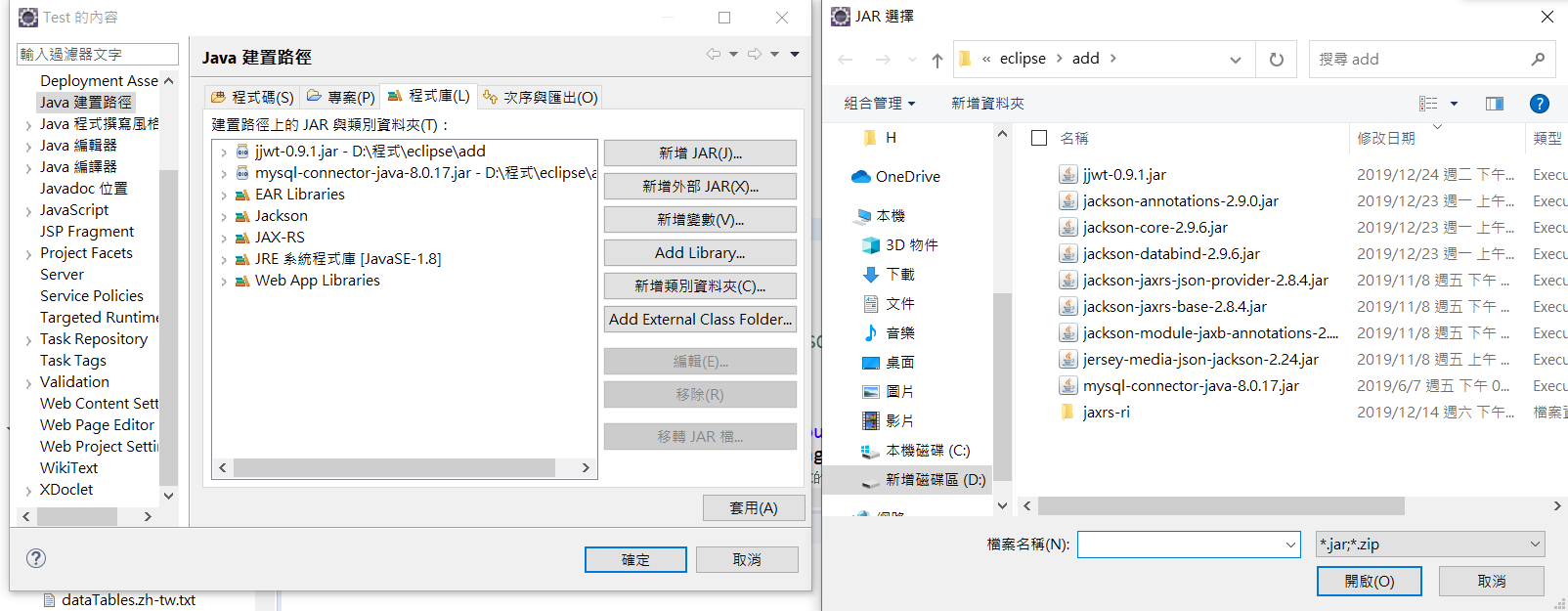 參考P17
P20也要加上
103
建立金鑰
金鑰產生器： https://mkjwk.org/
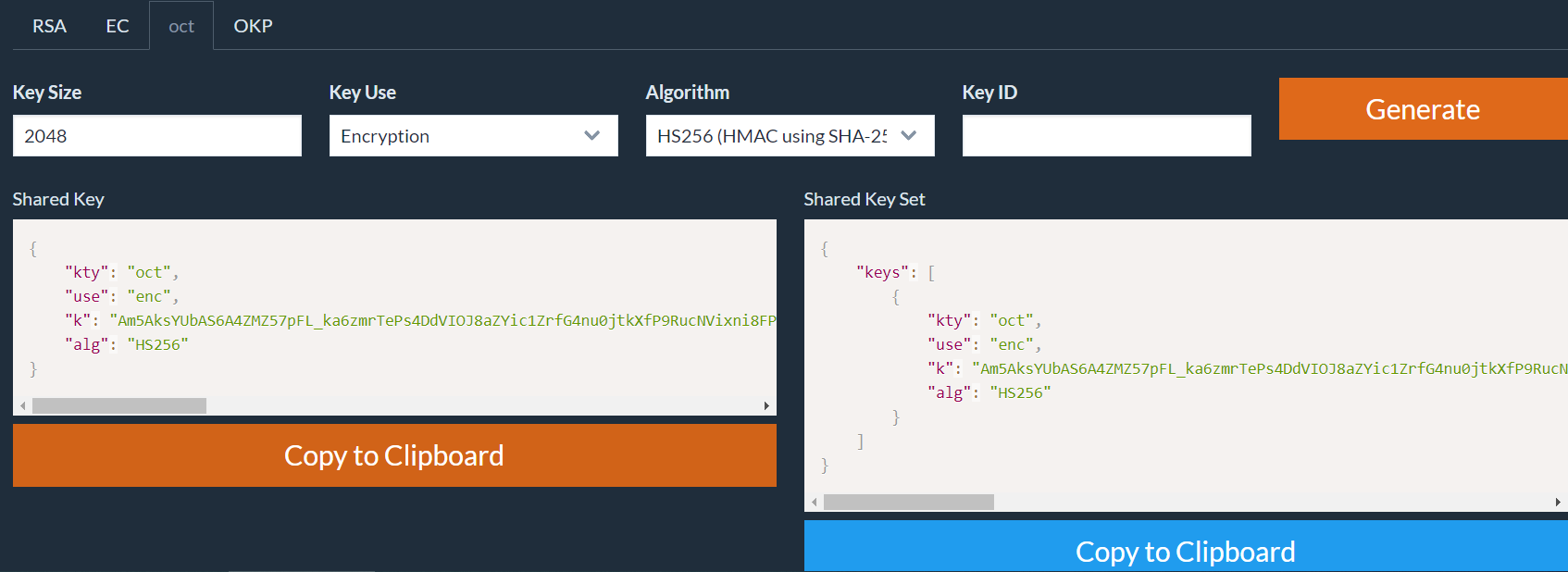 104
JWTToken類別
package t;
import javax.crypto.spec.SecretKeySpec;
import javax.xml.bind.DatatypeConverter;
import java.security.Key;
import io.jsonwebtoken.*;
import java.util.Date;
import io.jsonwebtoken.Jwts;
import io.jsonwebtoken.Claims;

public class JWTToken {
//建立金鑰
private static String SECRET_KEY = "oeRaYY7Wo24sDqKSX3IM9ASGmdGPmkTd9jo1QTy4b7P9Ze5_9hKolVX8xNrQDcNRfVEdTZNOuOyqEGhXEbdJI-ZQ19k_o9MI0y3eZN2lp9jow55FfXMiINEdt1XR85VipRLSOkT6kSpzs2x-jbLDiz9iFVzkd81Y
KxMgPA7VfZeQUm4n-mOmnWMaVX30zGFU4L3oPBctYKkl4dYfqYWqRNfrgPJVi5DGFjywgxx0ASEiJ
HtV72paI3fDR2XwlSkyhhmY-ICjCRmsJN4fX1pdoL8a18-aQrvyu4j0Os6dVPYIoPvvY0SAZtWYKHfM15g
7A3HD4cVREf9cUsprCRK93w";
105
JWTToken類別
public static String createJWT(String id, String issuer, String subject, long ttlMillis) {
    //使用HS256演算法產生key
    SignatureAlgorithm signatureAlgorithm = SignatureAlgorithm.HS256;
    long nowMillis = System.currentTimeMillis();
    Date now = new Date(nowMillis);

    //將APIkey加密
    byte[] apiKeySecretBytes = DatatypeConverter.parseBase64Binary(SECRET_KEY);
    Key signingKey = new SecretKeySpec(apiKeySecretBytes, signatureAlgorithm.getJcaName());

    //設定JWT Claims(使用者id、時間、標題、使用者、APIkey)
    JwtBuilder builder = Jwts.builder()
   	     .setId(id)
            .setIssuedAt(now)
            .setSubject(subject)
            .setIssuer(issuer)
            .signWith(signatureAlgorithm, signingKey);
106
JWTToken類別
//設定逾期時間
    if (ttlMillis > 0) {
        long expMillis = nowMillis + ttlMillis;
        Date exp = new Date(expMillis);
        builder.setExpiration(exp);
    }
    //建立JWT
    return builder.compact();
}

public static Claims decodeJWT(String jwt) {
        //解密(此外，如果APIkey不正確，會跳exception)
        Claims claims = Jwts.parser().setSigningKey(DatatypeConverter.parseBase64Binary(SECRET_KEY))
                .parseClaimsJws(jwt).getBody();
        return claims;
    }
}
完整code可看備忘搞
107
[Speaker Notes: package t;
import javax.crypto.spec.SecretKeySpec;
import javax.xml.bind.DatatypeConverter;
import java.security.Key;

import io.jsonwebtoken.*;
import java.util.Date;

import io.jsonwebtoken.Jwts;
import io.jsonwebtoken.Claims;

public class JWTToken {

private static String SECRET_KEY = "oeRaYY7Wo24sDqKSX3IM9ASGmdGPmkTd9jo1QTy4b7P9Ze5_9hKolVX8xNrQDcNRfVEdTZNOuOyqEGhXEbdJI-ZQ19k_o9MI0y3eZN2lp9jow55FfXMiINEdt1XR85VipRLSOkT6kSpzs2x-jbLDiz9iFVzkd81YKxMgPA7VfZeQUm4n-mOmnWMaVX30zGFU4L3oPBctYKkl4dYfqYWqRNfrgPJVi5DGFjywgxx0ASEiJHtV72paI3fDR2XwlSkyhhmY-ICjCRmsJN4fX1pdoL8a18-aQrvyu4j0Os6dVPYIoPvvY0SAZtWYKHfM15g7A3HD4cVREf9cUsprCRK93w";

public static String createJWT(String id, String issuer, String subject, long ttlMillis) {
  
    //使用HS256演算法產生key
    SignatureAlgorithm signatureAlgorithm = SignatureAlgorithm.HS256;

    long nowMillis = System.currentTimeMillis();
    Date now = new Date(nowMillis);

    //將APIkey加密
    byte[] apiKeySecretBytes = DatatypeConverter.parseBase64Binary(SECRET_KEY);
    Key signingKey = new SecretKeySpec(apiKeySecretBytes, signatureAlgorithm.getJcaName());

    //設定JWT Claims(使用者id、時間、標題、使用者、APIkey)
    JwtBuilder builder = Jwts.builder()
    .setId(id)
            .setIssuedAt(now)
            .setSubject(subject)
            .setIssuer(issuer)
            .signWith(signatureAlgorithm, signingKey);
  
    //設定逾期時間
    if (ttlMillis > 0) {
        long expMillis = nowMillis + ttlMillis;
        Date exp = new Date(expMillis);
        builder.setExpiration(exp);
    }  
  
    //建立JWT
    return builder.compact();
}

public static Claims decodeJWT(String jwt) {

        //解密(此外，如果APIkey不正確，會跳exception)
        Claims claims = Jwts.parser()
                .setSigningKey(DatatypeConverter.parseBase64Binary(SECRET_KEY))
                .parseClaimsJws(jwt).getBody();
        return claims;
    }
}]
JWTAuthFilter類別
package t;
public class JWTAuthFilter{
public static boolean check(String Authorization) throws Exception {
	if (Authorization !=null) { //確認Header中的Authorization有值
		try {
			String token = Authorization.substring("Bearer".length()).trim(); //取得Token值
			JWTToken.decodeJWT(token); //解密(如果APIkey不正確，會跳exception)
//有抓到資料
return true;
		} catch (Exception e) {
			//throw e; //原本會顯示錯誤，這邊改成return false，讓頁面顯示空陣列[]即可
			return false; //APIkey錯誤
		}
	} else {
		return false; //未登入
	}
}
}
108
AuthResourse類別
package t;
//載入套件
import javax.ws.rs.GET;
import javax.ws.rs.POST;
import javax.ws.rs.PUT;
import javax.ws.rs.DELETE;
import javax.ws.rs.Path;
import javax.ws.rs.PathParam;
import javax.ws.rs.QueryParam;
import javax.ws.rs.FormParam;
import javax.ws.rs.HeaderParam;
import javax.ws.rs.Produces;
import javax.ws.rs.core.MediaType;
import java.sql.ResultSet;
import java.sql.Statement;
import io.jsonwebtoken.Claims;
109
AuthResourse類別
@Path("auth") //定義資源名稱
public class AuthResourse {

//【1.登入】限用POST方法、設定URL規則、設定回應類型JSON格式
@POST
@Path("login")
@Produces(MediaType.APPLICATION_JSON)
public String login(
	@FormParam("user_account") String user_account,
	@FormParam("user_password") String user_password
) throws Exception {
//回傳類型為該物件陣列、抓URL參數user_account的值，存入user_account變數，以此類推

DbConnection database = new DbConnection(); // 建立資料庫物件
Statement statement = database.getConnection(); // 從資料庫物件取得連線並存入物件
String RS_String="{\"message\":\"成功\",\"token\":\""; //預設訊息
110
AuthResourse類別
try {
	ResultSet rs = statement.executeQuery( //執行查詢，並將查詢後結果存入rs物件(2D)
		"SELECT * FROM `user` where `user_account` ='" + user_account + 
		"' and `user_password`='"+user_password+"' limit 1;"); // SQL語法

	if(rs.next()) { //確認有抓到資料
	String jwtId =rs.getInt("user_id")+"";
   		String jwtIssuer = rs.getString("user_account");
    		String jwtSubject = "demo";
    		int jwtTimeToLive = 800000;

       RS_String += JWTToken.createJWT(
                jwtId, //claim = jti
                jwtIssuer, //claim = iss
                jwtSubject, //claim = sub
                jwtTimeToLive //used to calculate expiration (claim = exp)
        )+"\"}";
111
AuthResourse類別
}else{
		RS_String="{\"result\":\"false\"}";
	}
} catch (Exception e) { //若有錯誤，顯示錯誤
	throw e;
}
//回傳給前端
return RS_String;
}

// 【2.查詢帳號】限用GET方法、設定URL規則、設定回應類型JSON格式
@GET
@Path("search")
@Produces(MediaType.APPLICATION_JSON)
public String search(@HeaderParam("Authorization") String Authorization) throws Exception {
// 回傳類型為該物件陣列、抓Header中的Authorization參數的值，存入Authorization變數
	String token = Authorization.substring("Bearer".length()).trim(); //取得Token值
112
AuthResourse類別
Claims claims = JWTToken.decodeJWT(token); //解密(如果APIkey不正確，會跳exception)
DbConnection database = new DbConnection(); // 建立資料庫物件
Statement statement = database.getConnection(); // 從資料庫物件取得連線並存入物件
String RS_String="";
try {
	ResultSet rs = statement.executeQuery( // 執行查詢，並將查詢後結果存入rs物件(2D)
	"SELECT * FROM `user` where `user_id`='"+claims.getId()+"' limit 1;"); // SQL語法
	if(rs.next()) { //確認有抓到資料
		RS_String="{\"user_name\":\""+rs.getString("user_name")+"\",\"user_account\":\""+
		rs.getString("user_account")+"\"}";
	}else{
		RS_String="{\"message\":\"失敗\"}";
	}
} catch (Exception e) { // 若有錯誤，顯示錯誤
	throw e;
}
	// 回傳給前端 所有物件清單
	return RS_String;
}
}
完整code可看備忘搞
113
[Speaker Notes: package t;

//載入套件
import javax.ws.rs.GET;
import javax.ws.rs.POST;
import javax.ws.rs.PUT;
import javax.ws.rs.DELETE;
import javax.ws.rs.Path;
import javax.ws.rs.PathParam;
import javax.ws.rs.QueryParam;
import javax.ws.rs.FormParam;
import javax.ws.rs.HeaderParam;
import javax.ws.rs.Produces;
import javax.ws.rs.core.MediaType;
import java.sql.ResultSet;
import java.sql.Statement;
import io.jsonwebtoken.Claims;

@Path("auth") // 定義資源名稱
public class AuthResourse {

// 【1.登入】限用POST方法、設定URL規則、設定回應類型JSON格式
@POST
@Path("login")
@Produces(MediaType.APPLICATION_JSON)
public String login(@FormParam("user_account") String user_account,
@FormParam("user_password") String user_password) throws Exception {
// 回傳類型為該物件陣列、抓URL參數user_account的值，存入user_account變數，以此類推

DbConnection database = new DbConnection();// 建立資料庫物件
Statement statement = database.getConnection();// 從資料庫物件取得連線並存入物件
String RS_String = "{\"message\":\"成功\",\"token\":\"";
try {
ResultSet rs = statement.executeQuery( // 執行查詢，並將查詢後結果存入rs物件(2D)
"SELECT * FROM `user` where `user_account` ='" + user_account + "' and `user_password`='"
+ user_password + "' limit 1;");
// SQL語法

if (rs.next()) {// 確認有抓到資料

String jwtId = rs.getInt("user_id") + "";
String jwtIssuer = rs.getString("user_account");
String jwtSubject = "demo";
int jwtTimeToLive = 800000;

RS_String += JWTToken.createJWT(jwtId, // claim = jti
jwtIssuer, // claim = iss
jwtSubject, // claim = sub
jwtTimeToLive // used to calculate expiration (claim =
// exp)
) + "\"}";

} else {
RS_String = "{\"result\":\"false\"}";
}

} catch (Exception e) { // 若有錯誤，顯示錯誤
throw e;
}
// 回傳給前端
return RS_String;
}

// 【2.查詢帳號】限用GET方法、設定URL規則、設定回應類型JSON格式
@GET
@Path("search")
@Produces(MediaType.APPLICATION_JSON)
public String search(@HeaderParam("Authorization") String Authorization) throws Exception {
// 回傳類型為該物件陣列、抓URL參數product_name的值，存入product_name變數

String token = Authorization.substring("Bearer".length()).trim();
Claims claims = JWTToken.decodeJWT(token);

DbConnection database = new DbConnection();// 建立資料庫物件
Statement statement = database.getConnection();// 從資料庫物件取得連線並存入物件
String RS_String = "";
try {
ResultSet rs = statement.executeQuery( // 執行查詢，並將查詢後結果存入rs物件(2D)
"SELECT * FROM `user` where `user_id`='" + claims.getId() + "' limit 1;");
// SQL語法

if (rs.next()) {// 確認有抓到資料

RS_String = "{\"user_name\":\"" + rs.getString("user_name") + "\",\"user_account\":\""
+ rs.getString("user_account") + "\"}";

} else {
RS_String = "{\"message\":\"失敗\"}";
}

} catch (Exception e) { // 若有錯誤，顯示錯誤
throw e;
}
// 回傳給前端 所有物件清單
return RS_String;
}

}]
ProductResource類別微調
// 【1.全部查詢功能】限用GET方法、設定URL規則、設定回應類型JSON格式
@GET
@Path("search") // 沒有參數=>全部查詢
@Produces(MediaType.APPLICATION_JSON)
public Product[] searchALL(
	@HeaderParam("Authorization") String Authorization
) throws Exception { // 回傳類型為該物件陣列

if(JWTAuthFilter.check(Authorization)){  //判斷user是否已登入，未登入顯示空白陣列[]
	//原本程式碼
}
	return productList.toArray(new Product[productList.size()]); //(和原本code一樣)顯示空陣列

}
只要是需登入後才能看的資料，都需使用此方法來驗證身分
114
Postman測試
登入：
URL：POST、http://localhost:8080/Test/restservices/auth/login
Params：user_password、user_account
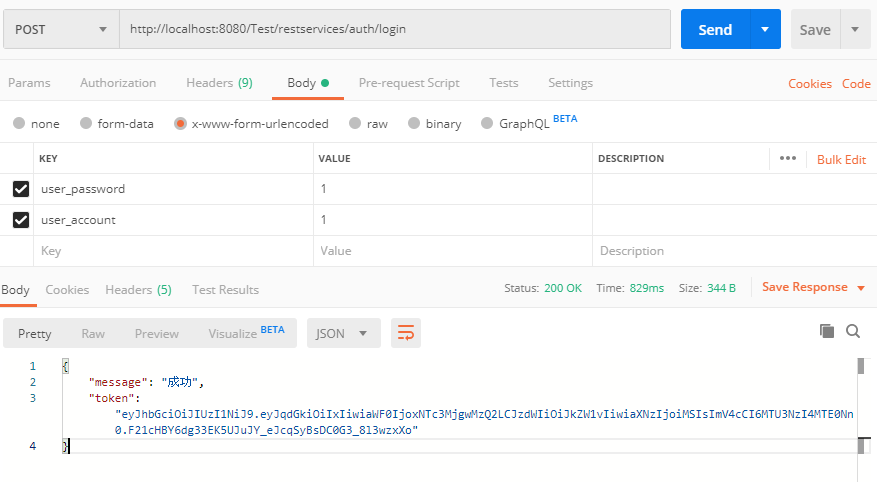 複製key
115
Postman測試
查詢產品：
URL：GET、http://localhost:8080/Test/restservices/product/search
Authorization：Bearer Token、值：剛剛取的的APIkey
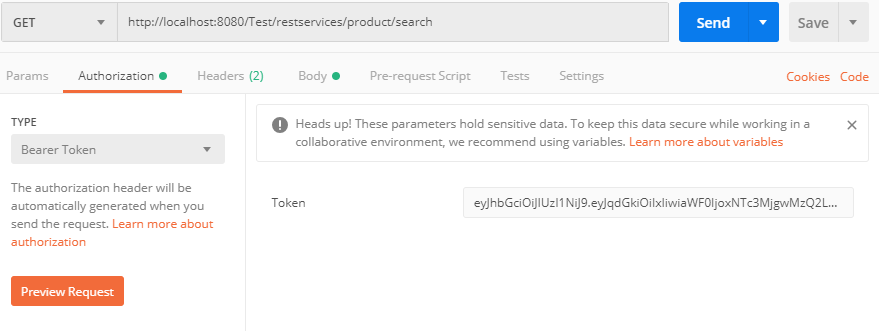 116
Postman測試
查詢產品：
URL：GET、http://localhost:8080/Test/restservices/product/search
Authorization：Bearer Token、值：剛剛取的的APIkey
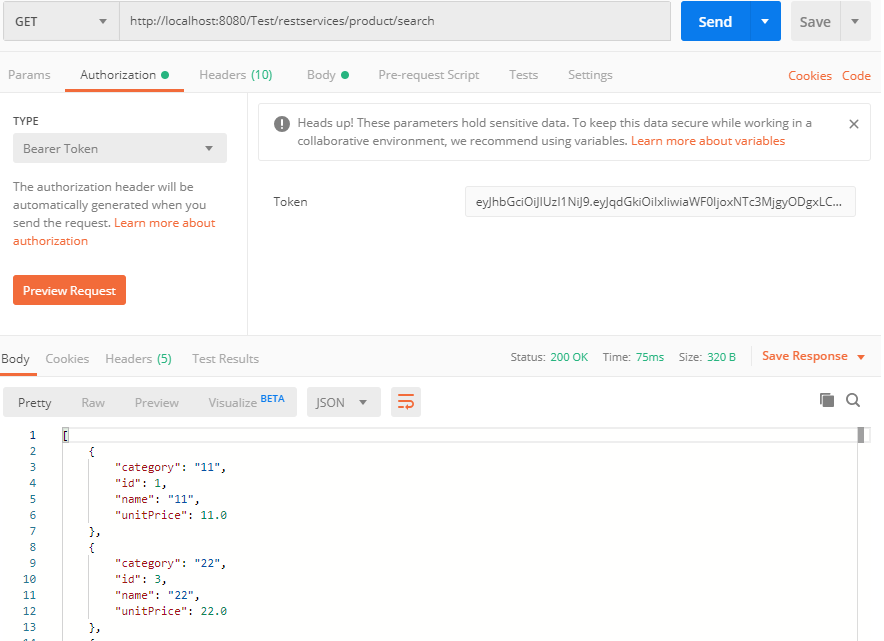 117
Postman測試
查詢產品：
URL：GET、http://localhost:8080/Test/restservices/product/search
Authorization：Bearer Token、值：亂改key、沒有key
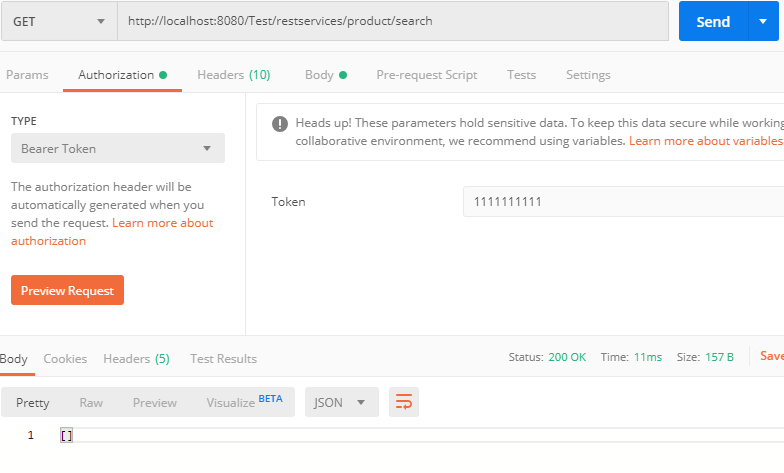 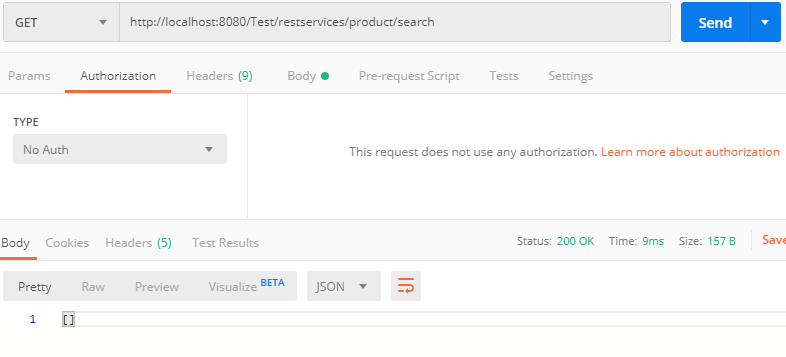 118
登入頁面
<html lang="zh-Hant-tw">
<head>
<title>系統登入</title>
<script src="https://code.jquery.com/jquery-3.3.1.js"></script>
</head>
<body>
<h1>系統登入</h1>
<form id="form">
   <p><label for="user_account">帳號：</label><input type="text" id="user_account" name="user_account"></p>
   <p><label for="user_password">密碼：</label><input type="password" id="user_password" name="user_password">
    </p>
    <p><input type="button" id="submitbtn" value="登入"></p>
</form>
119
登入頁面
<script>
$('#submitbtn').click(function(msg){	
	$.ajax({ 
		url: "http://localhost:8080/Test/restservices/auth/login", 
		type:"post",
		data:$('#form').serialize(),
		success: function(msg){
			if(msg.message=="成功"){
				window.document.cookie="token="+msg.token; //存cookie
				location.href='menu.html'; //跳到選單頁面
			}else{
				alert('失敗，請檢查是否填寫正確!');
			}
		}
	});
});
</script>
</body>
</html>
完整code可看備忘搞
120
[Speaker Notes: <html lang="zh-Hant-tw">
<head>
<title>系統登入</title>
<script src="https://code.jquery.com/jquery-3.3.1.js"></script>
</head>
<body>
<h1>系統登入</h1>
<form id="form">
	<p>
      <label for="user_account">帳號：</label>
      <input type="text" id="user_account" name="user_account">
    </p>
    <p>
      <label for="user_password">密碼：</label>
      <input type="password" id="user_password" name="user_password">
    </p>
    <p>
      <input type="button" id="submitbtn" value="登入">
    </p>
</form>

<script>
$('#submitbtn').click(function(msg){	
	$.ajax({ 
		url: "http://localhost:8080/Test/restservices/auth/login", 
		type:"post",
		data:$('#form').serialize(),
		success: function(msg){
			console.log(msg.message);
			
			if(msg.message=="成功"){
				
				//存cookie
				window.document.cookie="token="+msg.token;
				
				
				location.href='menu.html';//跳到選單頁面
			}else{
				alert('失敗，請檢查是否填寫正確!');
			}
		}
	});
});
</script>
</body>
</html>]
登入頁面
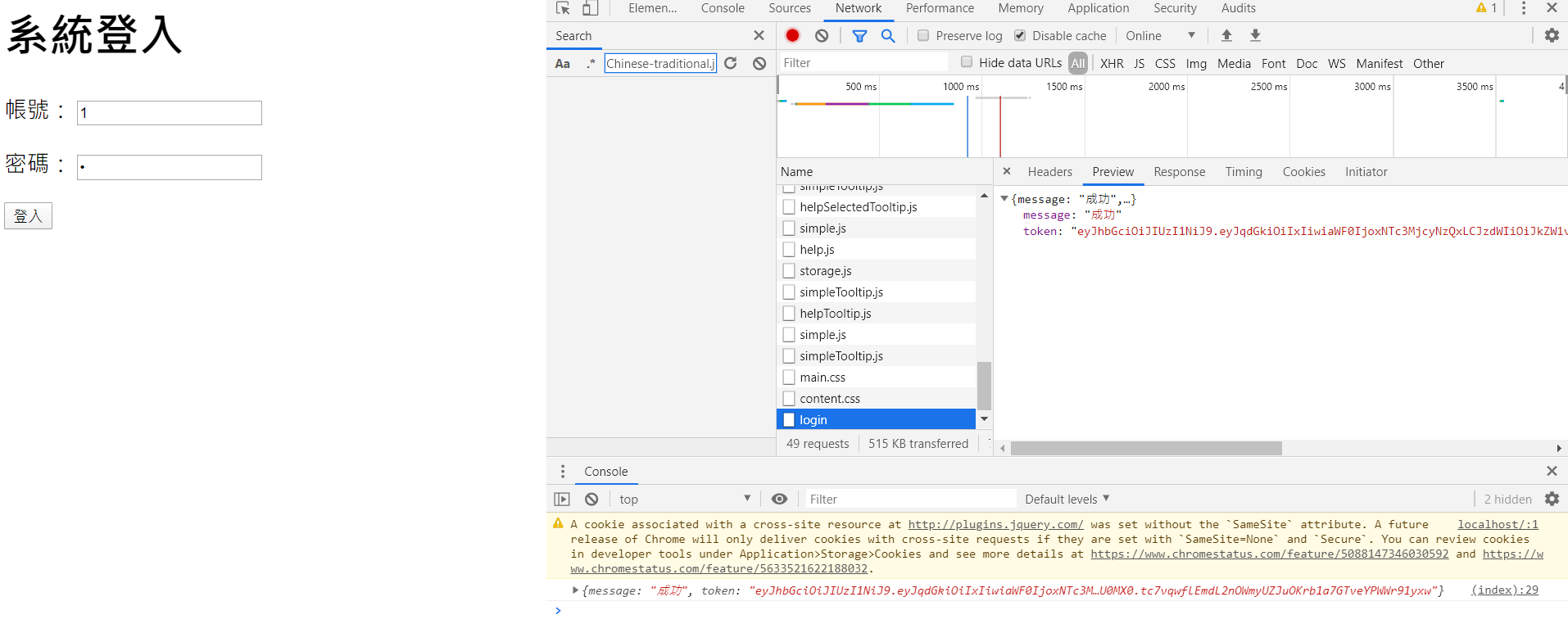 121
產品清單頁面
var token = document.cookie.replace(/(?:(?:^|.*;\s*)token\s*\=\s*([^;]*).*$)|^.*$/, "$1");
$.ajax({ 
		url: "http://localhost:8080/Test/restservices/product/search",
		headers: {'Authorization':'Bearer '+token},
		success: function(msg){
		(不變…)
	}
});

(不變…)
完整code可看備忘搞
122
[Speaker Notes: <html lang="zh-Hant-tw">
<head>
<title>產品清單</title>
<link href="https://cdn.datatables.net/1.10.20/css/jquery.dataTables.min.css" rel="stylesheet" type="text/css">
<script src="https://code.jquery.com/jquery-3.3.1.js"></script>
<script src="https://cdn.datatables.net/1.10.20/js/jquery.dataTables.min.js"></script>
</head>
<body>
<p><input type="button" value="新增" id="insert_btn"></p>

<table id="example" class="display" style="width:100%">
  <thead>
    <tr>
      <th>產品名稱</th>
      <th>產品分類</th>
      <th>產品售價</th>
      <th>功能</th>
    </tr>
  </thead>
</table>

<script>

var page  ="product";//設定頁面

var table;
var token = document.cookie.replace(/(?:(?:^|.*;\s*)token\s*\=\s*([^;]*).*$)|^.*$/, "$1");
	$.ajax({ 
		url: "http://localhost:8080/Test/restservices/product/search",
		headers: {'Authorization':'Bearer '+token},
		success: function(msg){
			//console.log(msg);
		
		 table = $('#example').DataTable({
			 	language: {url: "http://localhost:8080/Test/dataTables.zh-tw.txt"},
				data:msg,
				
				columns: [
					{ "data": "name" },
					{ "data": "category" },
					{ "data": "unitPrice" },
					{ "data": "id" , render: function (data, type, obj, meta)
                            {
                               var s = "<input class='data_btn' type='button' value='編輯' data-type='edit' data-id='" + data + "'>"+
							   "<br>"+
							   "<input class='data_btn' type='button' value='刪除' data-type='delete' data-id='" + data + "'>";
							    return s;
                            }
					}
				]
			});
			
			setTimeout(clickValue,300);
			setTimeout(clickValue,1500);
		}
	});
	
	
function clickValue(){
	$('.data_btn').click(function () {
		console.log("功能：跳到編輯/刪除頁面");
		var type  = $(this).data("type");
		var id  = $(this).data("id");
		
		console.log("類型："+type+"，id： "+ id);
		location.href=page+"_"+type+".html?id="+id;//依照類型跳頁，並傳送id
		
    });
}	

	
	$('#insert_btn').click(function () {
		console.log("功能：跳到新增頁面");
		location.href=page+"_create.html";//跳到新增頁面
    });

</script>
</body>
</html>]
產品清單頁面
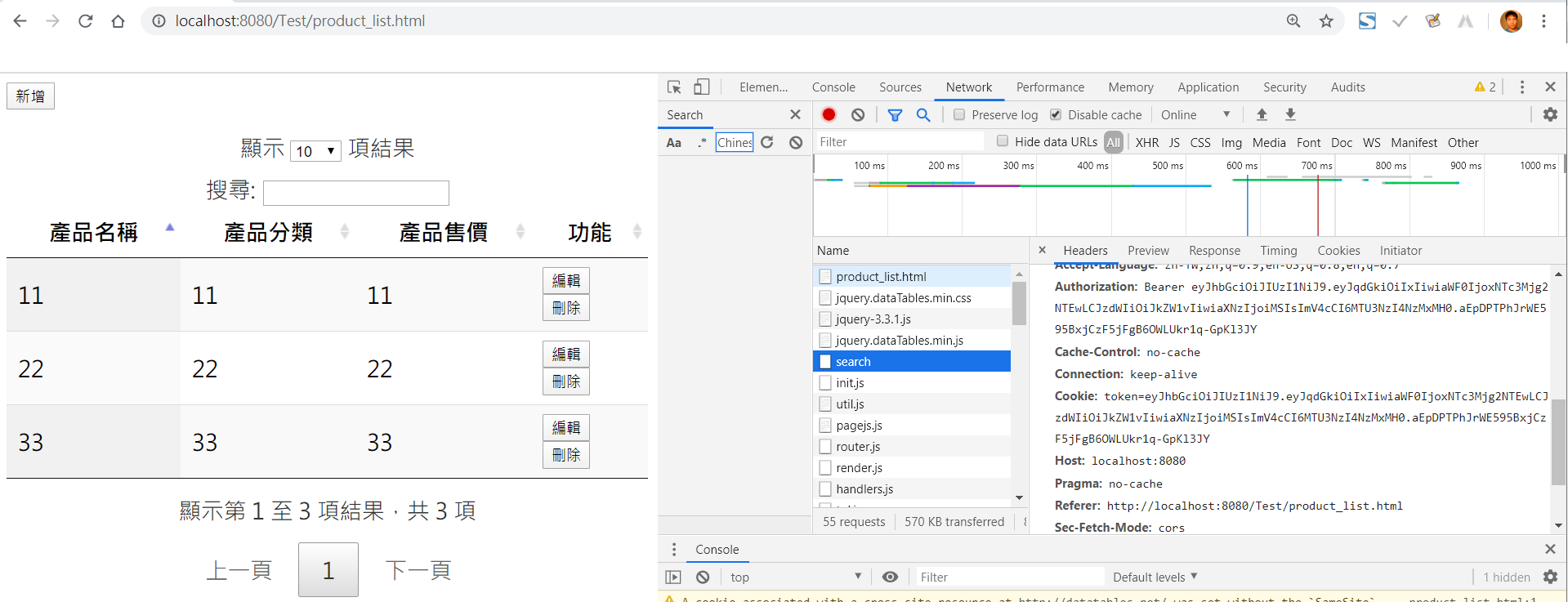 才能正常顯示
123
登出
<script>
	window.document.cookie="token=";  //清掉token值
	location.href='index.html';  //去首頁
</script>
124
補充：同時新增2張表
新增orderdetail時，也能知道order_id
125
補充：新增例外insert
int rs = 0; // 執行結果
int rs2 = 0; // 執行結果
int order_id =0;
if (JWTAuthFilter.check(Authorization)) { // 判斷user是否已登入，未登入顯示失敗
	DbConnection database = new DbConnection();// 建立資料庫物件
	Statement statement = database.getConnection();// 從資料庫物件取得連線並存入物件
	try {
		String generatedColumns[] = { “order_id” }; //主鍵
		rs = statement.executeUpdate( // 資料可能有變動 Query=>Update方法
			"insert into `order` (`order_num`,`order_date`,`custom_id`) values ('" + order_num + 					"','" + order_date + "','" + custom_id + "');",generatedColumns); // SQL語法
	} catch (Exception e) { // 若有錯誤，顯示錯誤
		throw e;
	}
	ResultSet rs_id = statement.getGeneratedKeys();
126
補充：新增例外insert
if (rs_id.next()) {
    order_id = rs_id.getInt(1);
}

rs2 = statement.executeUpdate( // 資料可能有變動 Query=>Update方法
	"insert into `orderdetail` (`orderdetail_quantity`,`product_id`,`order_id`) values ('" + 	orderdetail_quantity + "','" + product_id + "','" + order_id + "');"); // SQL語法
}
	return new Status("Result", rs > 0 && rs2 >0 ? "成功" : "失敗"); // 回傳結果 三元運算子 條件?T:F
}
127
[Speaker Notes: // 【4.新增功能】限用POST方法、設定URL規則、設定回應類型JSON格式
@POST
@Path("/")
@Produces(MediaType.APPLICATION_JSON)
public Status insert( // 抓formData參數列的值，存入對應的變數中
@HeaderParam("Authorization") String Authorization, @FormParam("custom_name") String custom_name)
throws Exception {
int rs = 0; // 執行結果
int rs2 = 0; // 執行結果
int order_id =0;
if (JWTAuthFilter.check(Authorization)) { // 判斷user是否已登入，未登入顯示失敗
DbConnection database = new DbConnection();// 建立資料庫物件
Statement statement = database.getConnection();// 從資料庫物件取得連線並存入物件

try {

String generatedColumns[] = { "order_id" };
rs = statement.executeUpdate( // 資料可能有變動 Query=>Update方法
"insert into `order` (`order_num`,`order_date`,`custom_id`) values ('" + order_num + "','" + order_date + "','" + custom_id + "');",generatedColumns); // SQL語法
} catch (Exception e) { // 若有錯誤，顯示錯誤
throw e;
}

ResultSet rs_id = statement.getGeneratedKeys();

if (rs_id.next()) {
    order_id = rs_id.getInt(1);
}

rs2 = statement.executeUpdate( // 資料可能有變動 Query=>Update方法
"insert into `orderdetail` (`orderdetail_quantity`,`product_id`,`order_id`) values ('" + orderdetail_quantity + "','" + product_id + "','" + order_id + "');"); // SQL語法

}
return new Status("Result", rs > 0 && rs2 >0 ? "成功" : "失敗"); // 回傳結果 三元運算子 條件?T:F
}]
~練習時間~
128